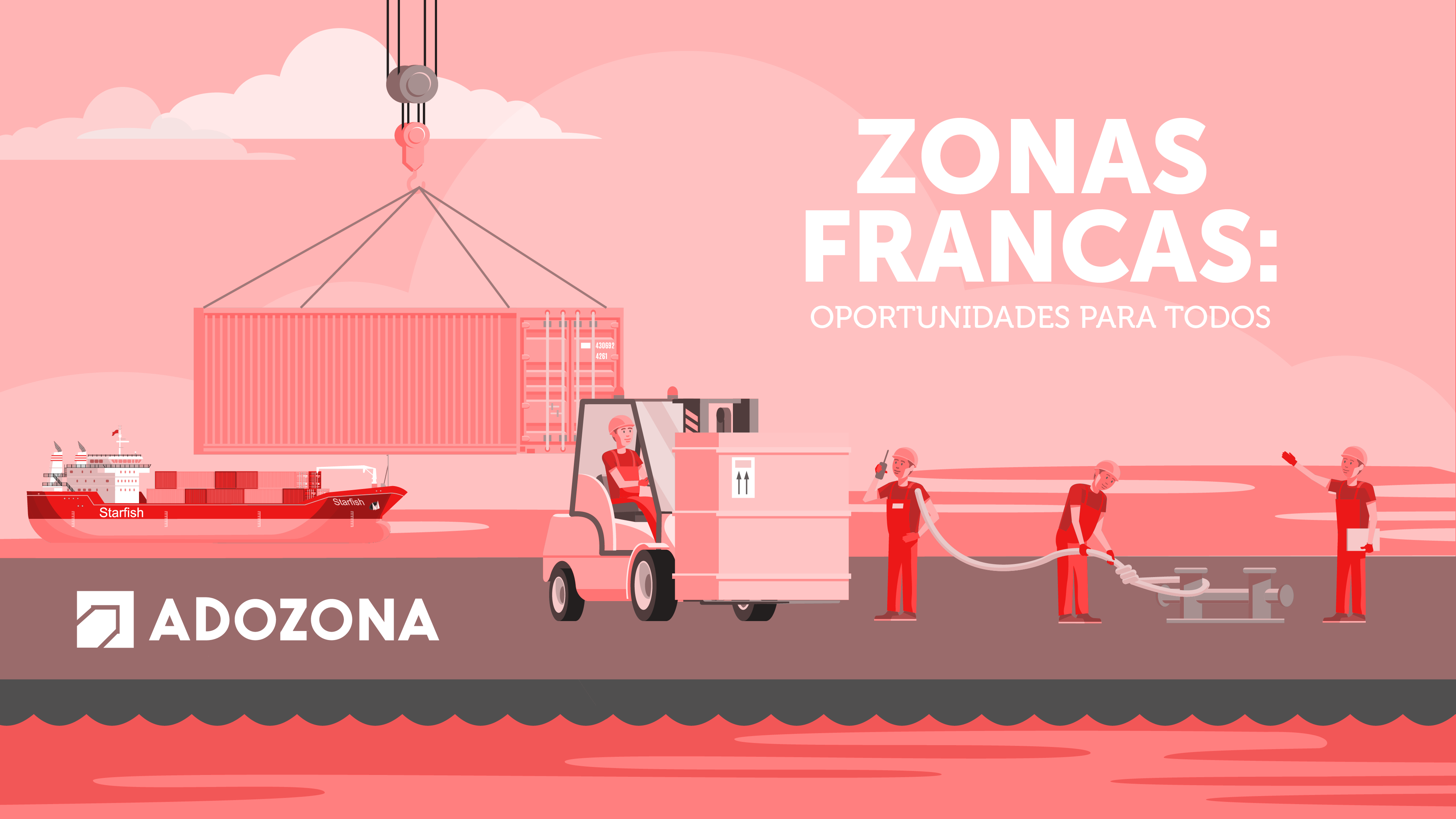 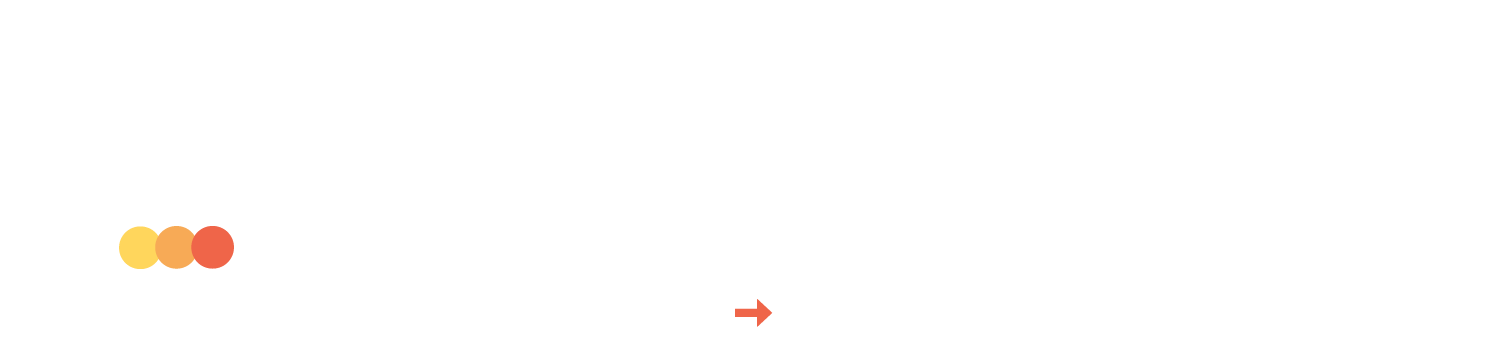 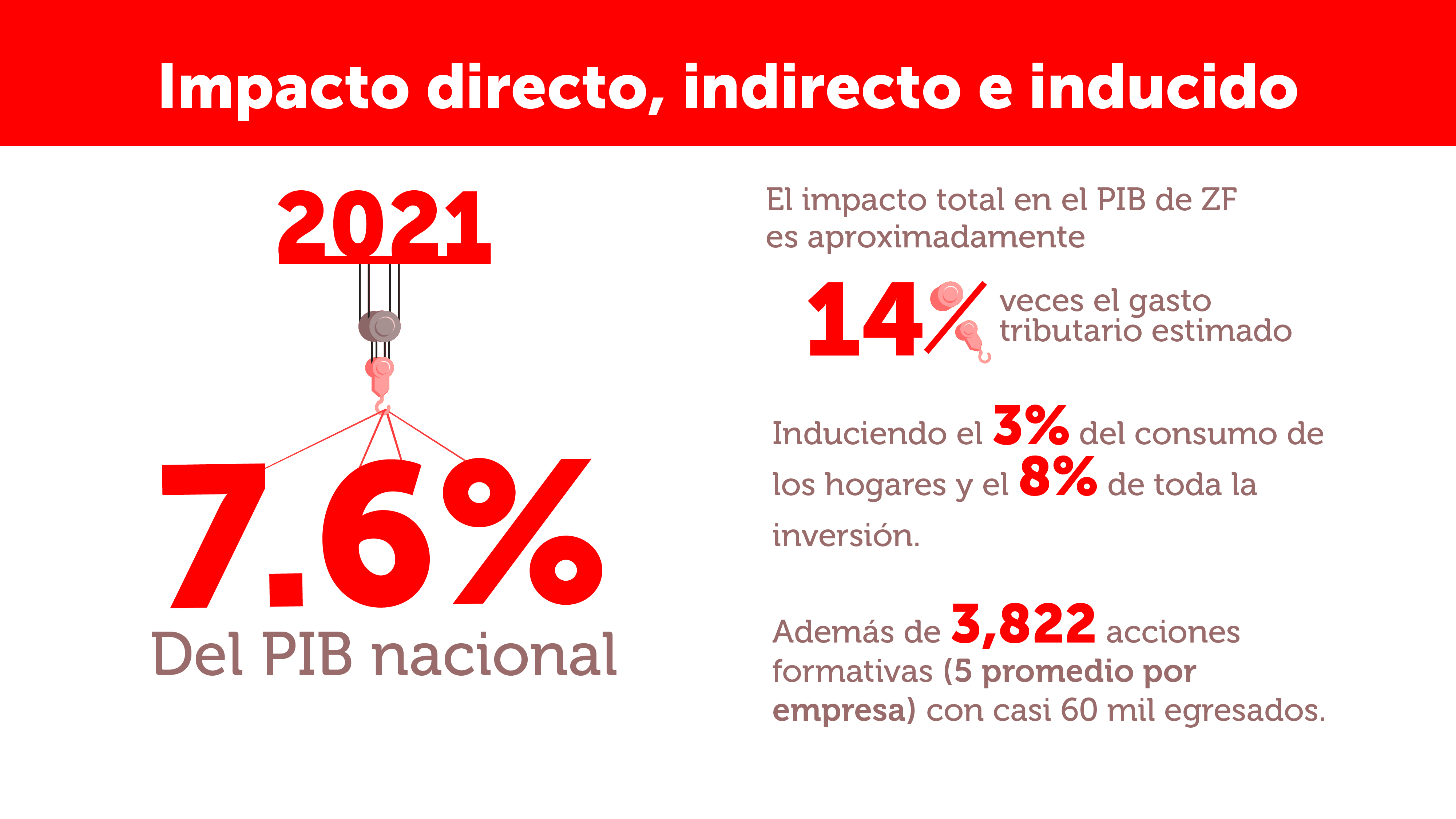 ZONAS
FRANCAS:
01
OPORTUNIDADES PARA TODOS
02
Dimensionando las Zonas Francas
Midiendo el impacto
Mirando a futuro
Tamaño del sector dentro de la economía y su evolución
Impacto directo e indirecto neto del sector de Zonas Francas
Perspectivas del sector para los próximos 3 años
03
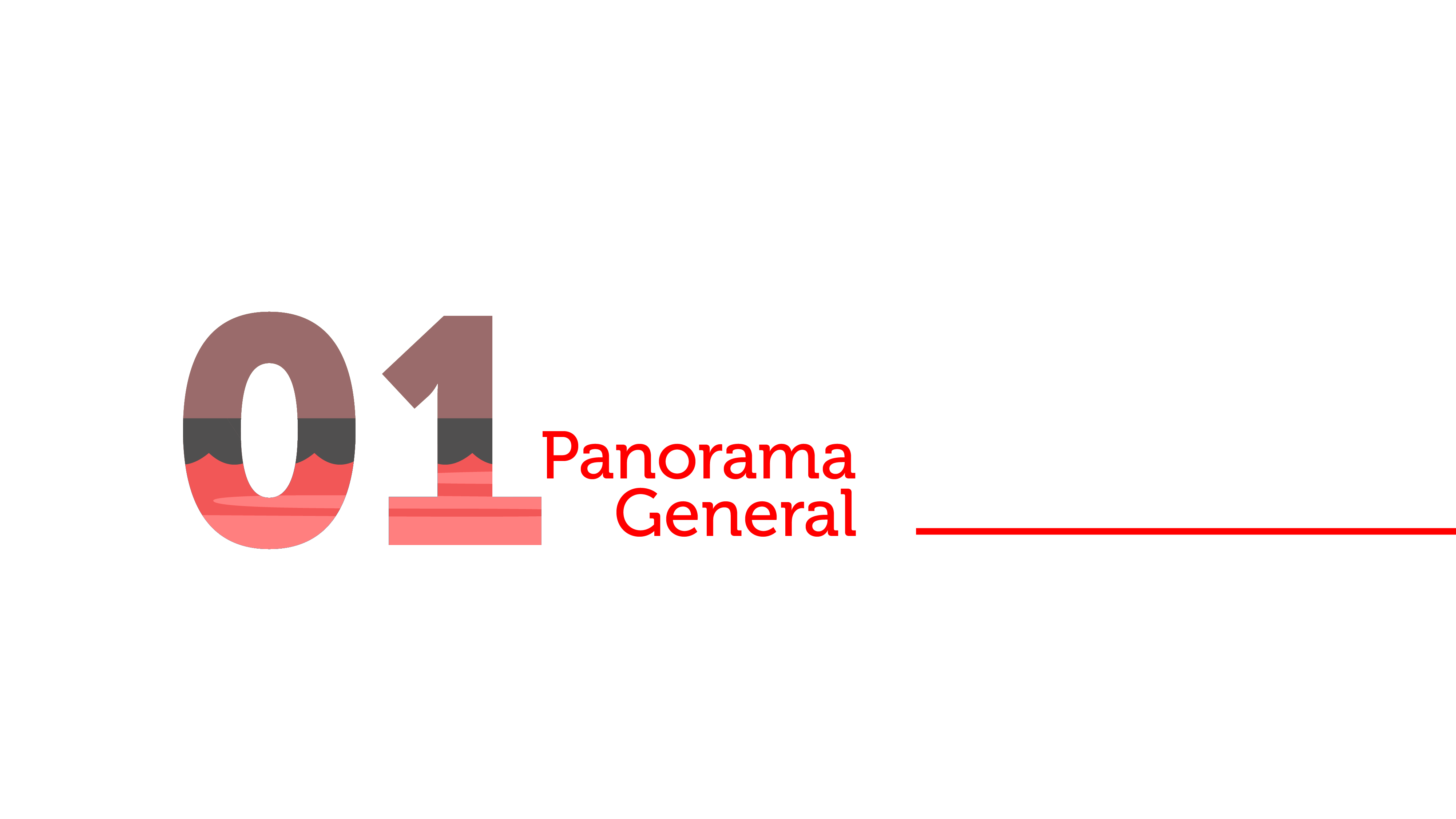 Dimensionando
el sector
Distribución de las empresas de Zonas Francas por provincia 2021
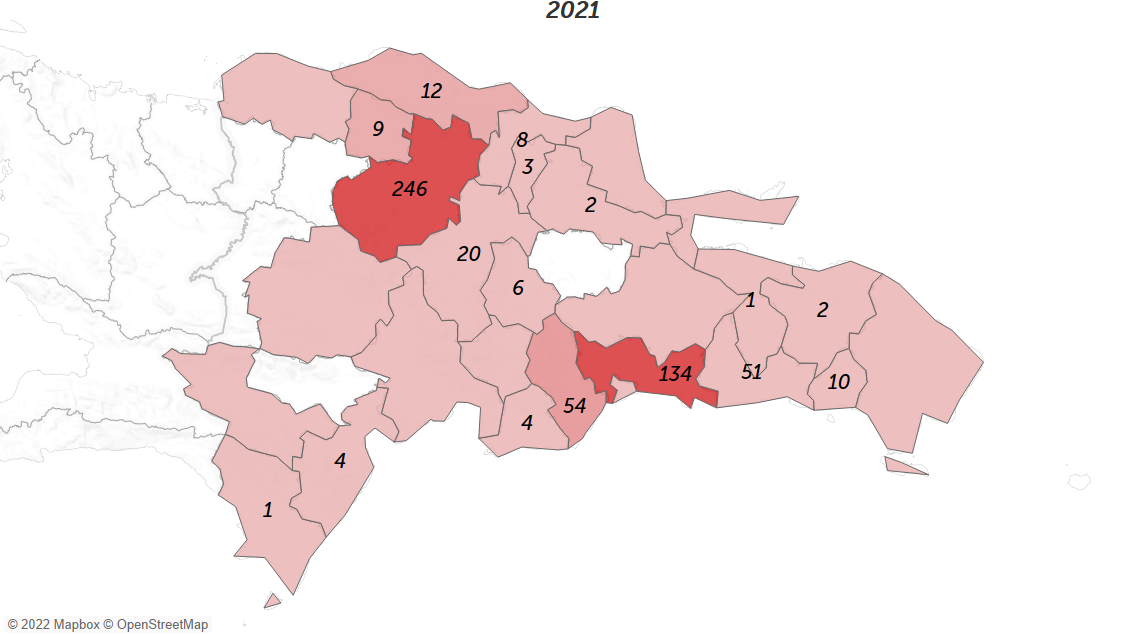 79
Parques
734
734
Fuente: Datos del CNZFE
Extranjera
US$ 4,642 MM
US$ 5,903 millones invertidos
12% del stock total de IED del país
Empresas
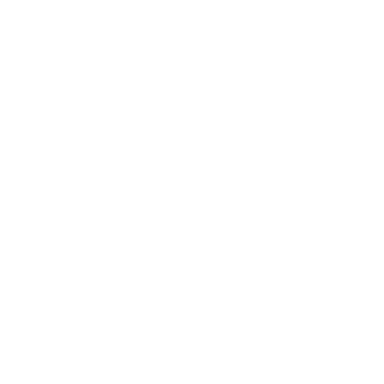 Local
US$ 1,261 MM
Un promedio de US$ 8 millones por empresa
21% de la inversión total de ZF
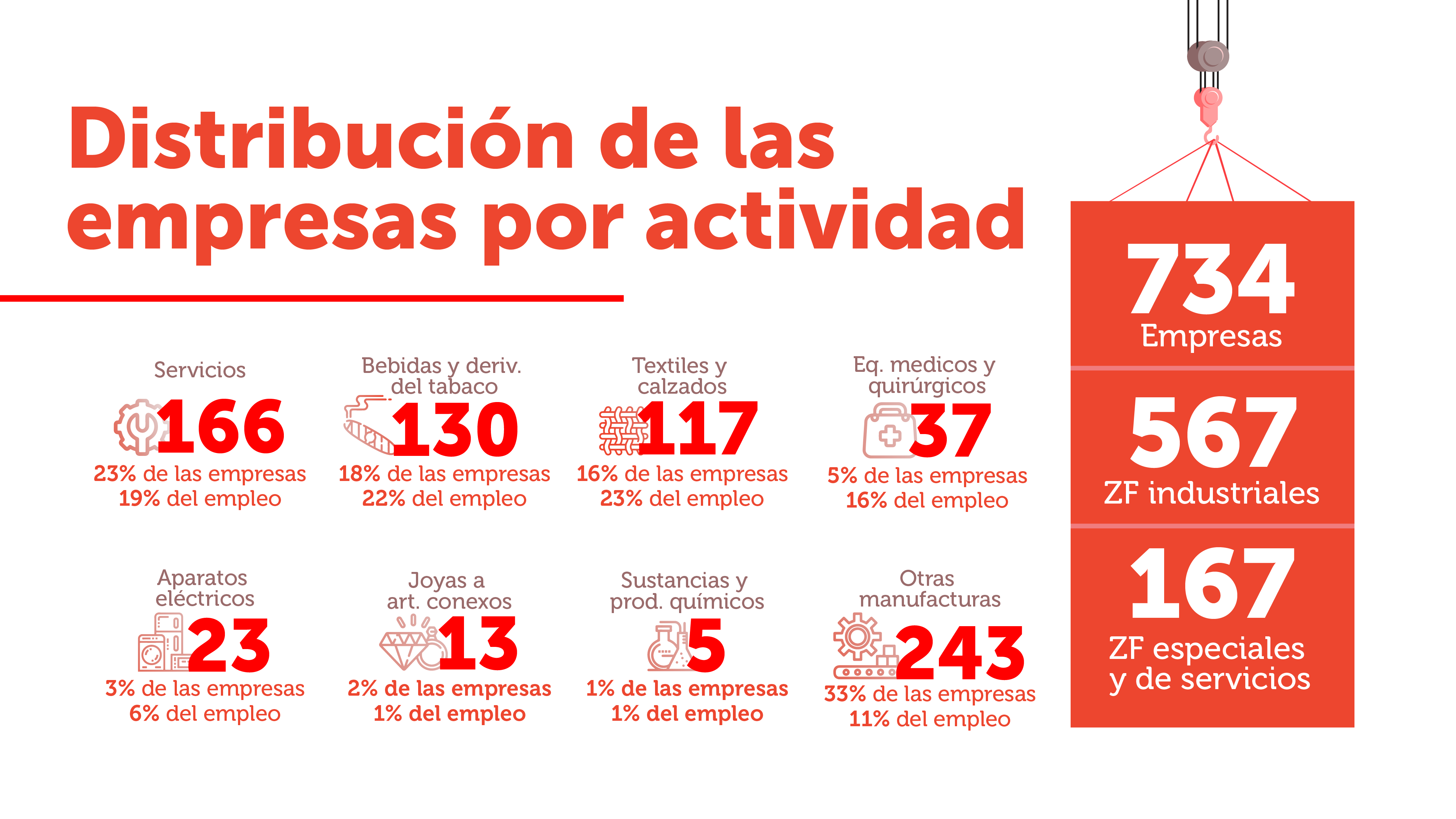 Fuente: Datos del CNZFE
EXPORTACIONES ZONAS FRANCAS 2018 - 2021
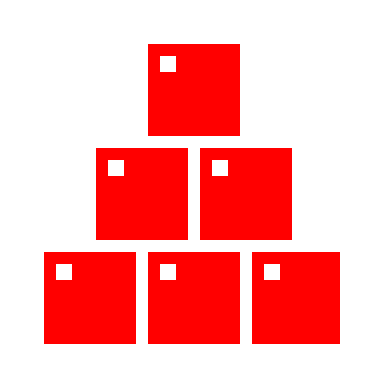 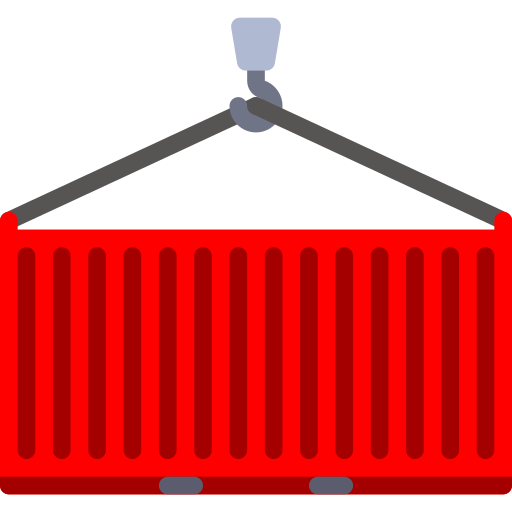 TOTALES
8,879
Incluyendo servicios
7,600
7,388
7,281
US$ millones
2021
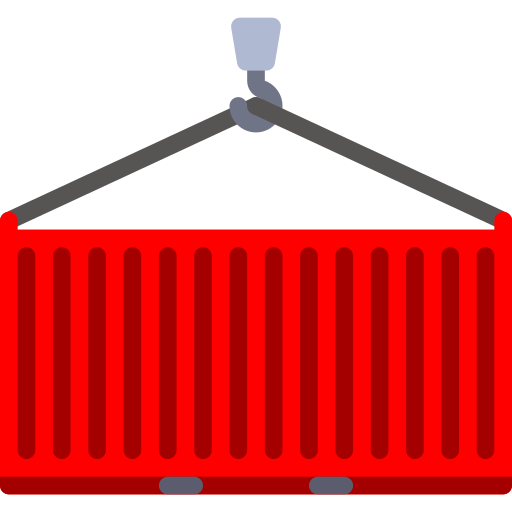 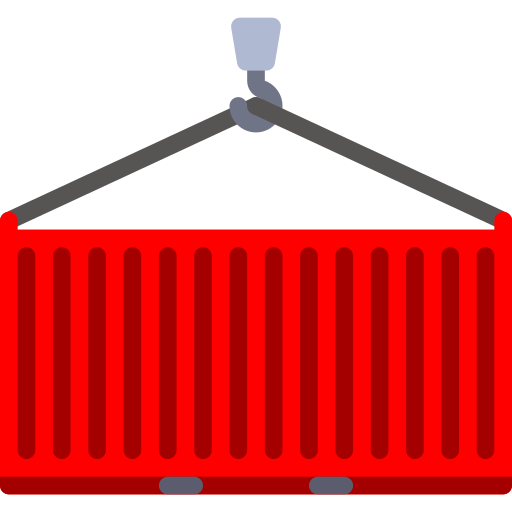 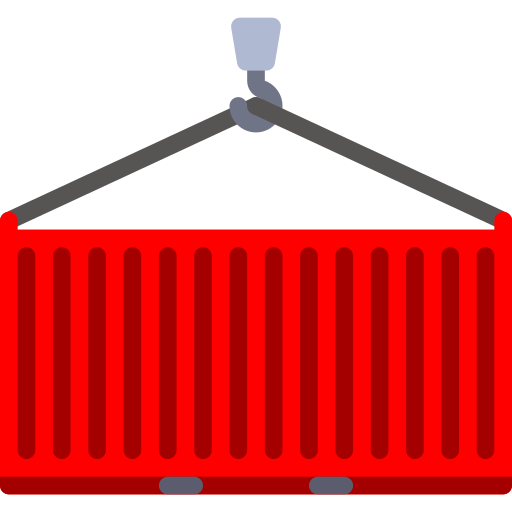 2020
2019
2018
DE BIENES
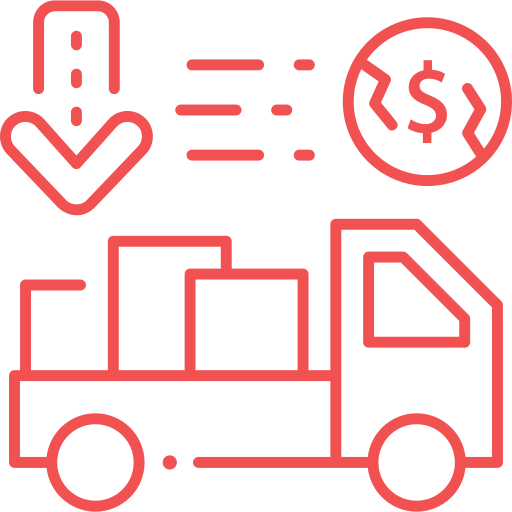 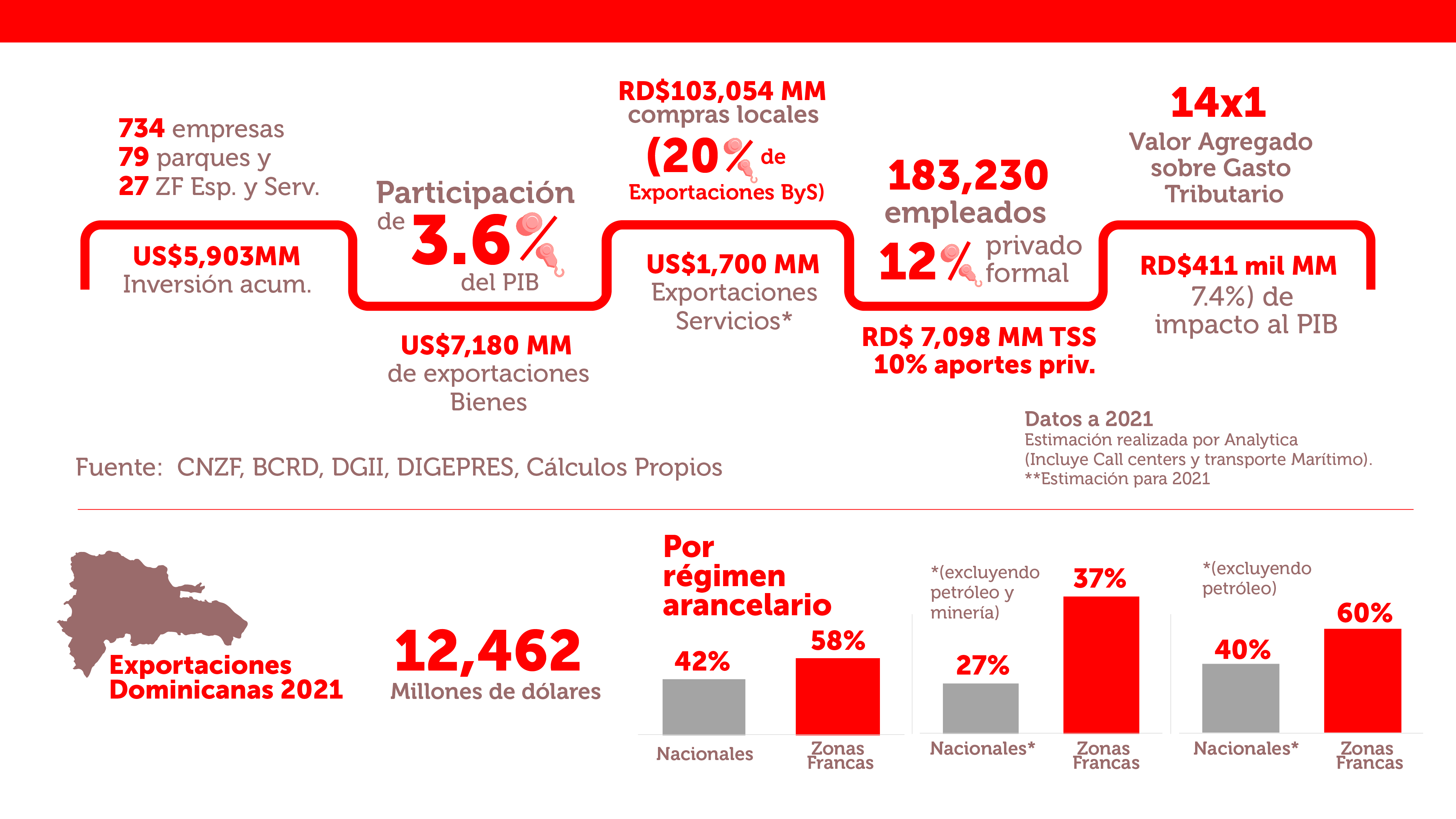 73%
De bienes
Durante la pandemia del Covid-19, fueron un mecanismo efectivo de amortiguar el impacto sobre las exportaciones de bienes y servicios (incluyendo turismo).  Su actividad es parte fundamental de la diversificación económica.
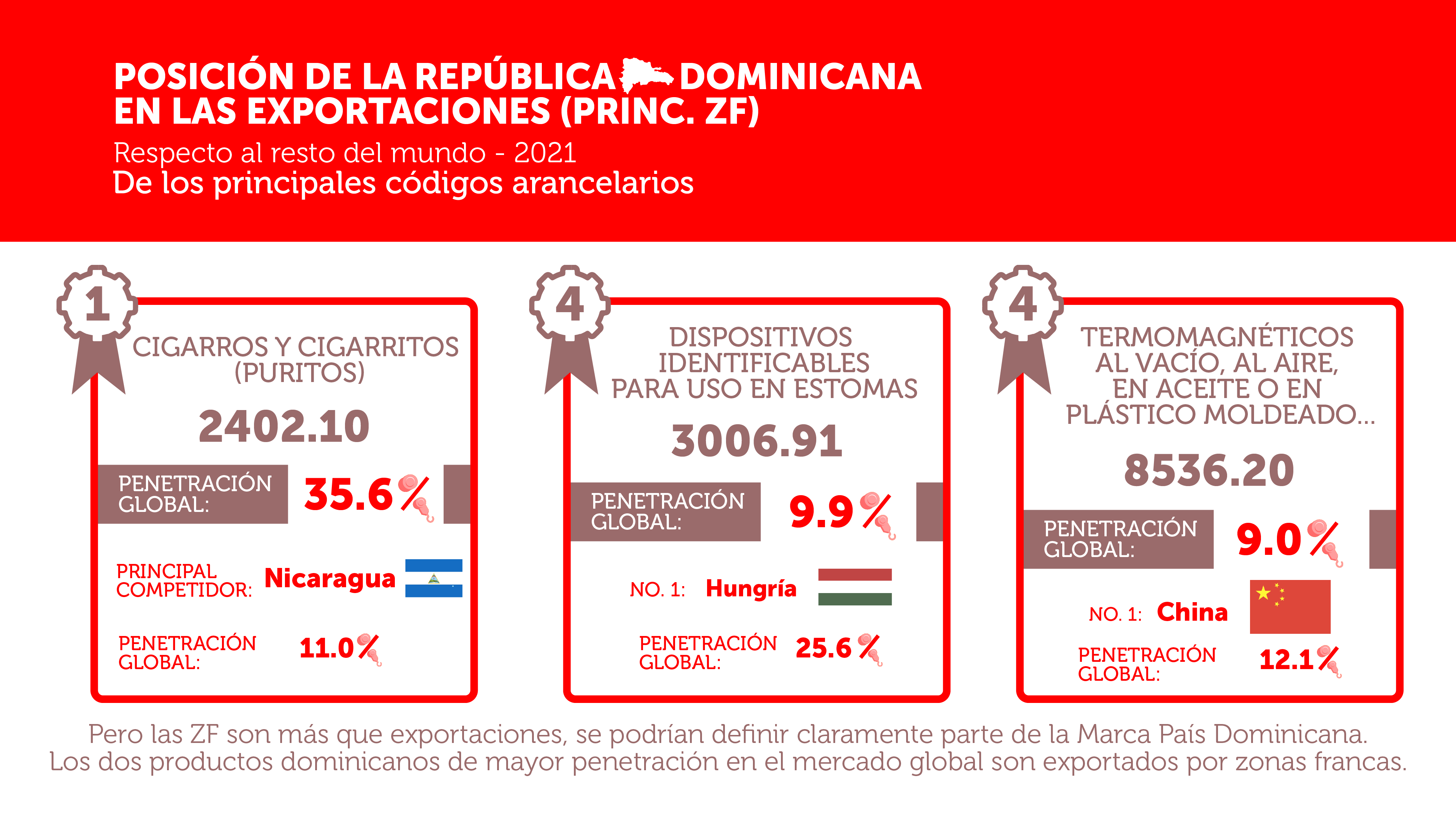 APARATOS PARA CORTE, SECCIONAMIENTO, PROTECCIÓN O CONEXIÓN DE CIRCUITOS ELÉCTRICOS
2402.10
3006.91
8536.20
US$ 737 MM
US$ 217 MM
US$ 1,041 MM
Fuente:  Cálculos Analytica con información de COMTRADE
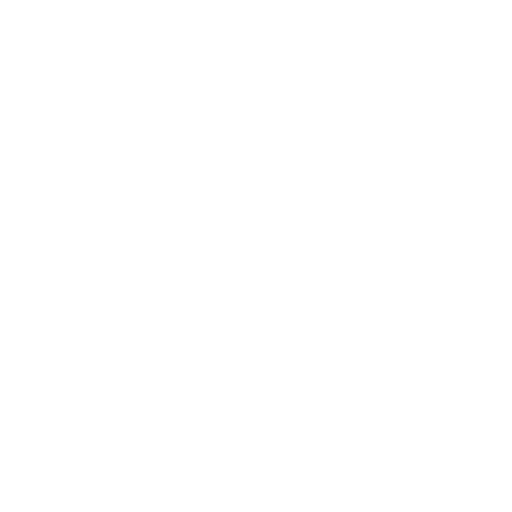 POSICIÓN DE LA REPÚBLICA        DOMINICANA EN LAS EXPORTACIONES (PRINC. ZF)
De los principales códigos arancelarios
México, América Central y El Caribe. Expresado como  % del total exportado por la región, 2021
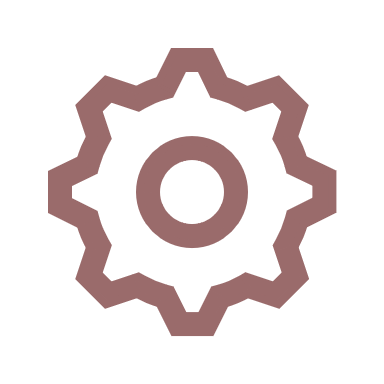 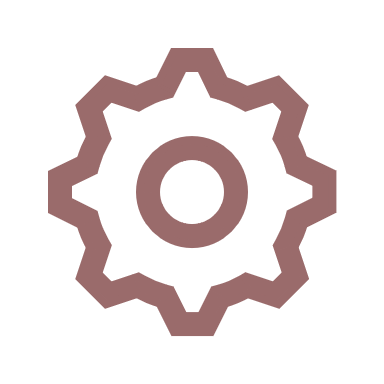 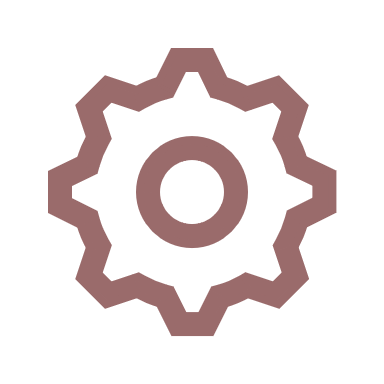 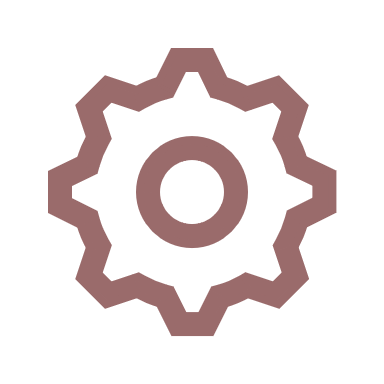 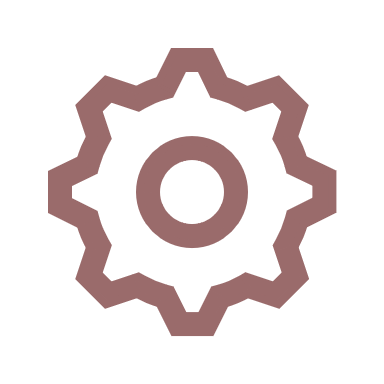 2
1
1
1
1
Instrumentos y aparatos de medicina, cirugía, odontología…
Aparatos para corte, seccionamiento, protección o conexión de circuitos eléctricos
Los demás tabacos y sucedáneos del tabaco, elaborados; tabaco 
«homogeneizado» o «reconstituido»; extractos y jugos de tabaco
Dispositivos identificables para uso en estomas
Cigarros y cigarritos (puritos)
3006.91
9018.20
2402.10
2403.91
8536.20
US$ 217 MM
US$ 1,041 MM
US$ 29 MM
US$ 46 MM
US$ 737 MM
% 
Región
%
Región
% 
Región
% 
Región
% 
Región
79.10%
47.80%
65.40%
83.02%
59.30%
PRINCIPAL COMPETIDOR:
PRINCIPAL COMPETIDOR:
PRINCIPAL COMPETIDOR:
PRINCIPAL COMPETIDOR:
PRINCIPAL COMPETIDOR:
Nicaragua
Costa Rica
México
México
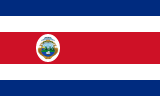 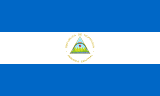 México
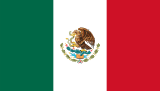 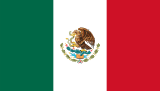 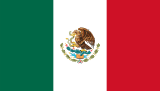 % REGIÓN
% REGIÓN
% REGIÓN
% REGIÓN
% REGIÓN
52.0%
20.9%
33.7%
18.4%
14.7%
Fuente:  Cálculos Analytica con información de COMTRADE
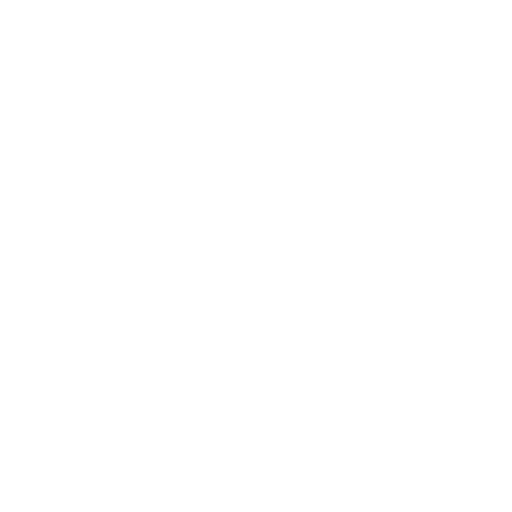 POSICIÓN DE LA REPÚBLICA        DOMINICANA EN LAS EXPORTACIONES (PRINC. ZF) hacia Estados Unidos
De los principales códigos arancelarios
Estados Unidos - 2021. Expresado como  % del total exportado a EUA
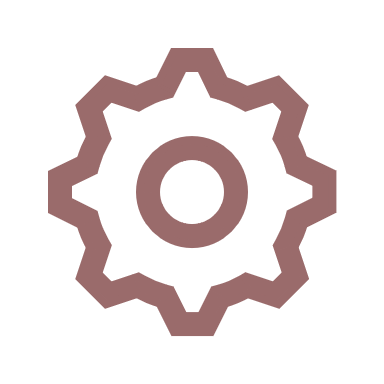 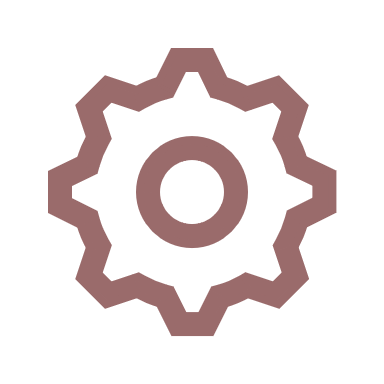 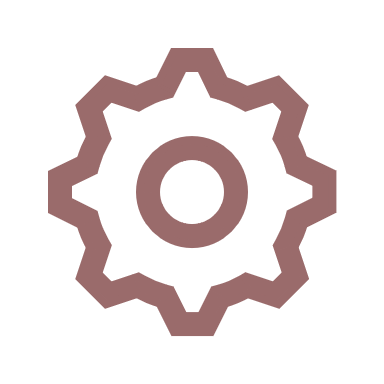 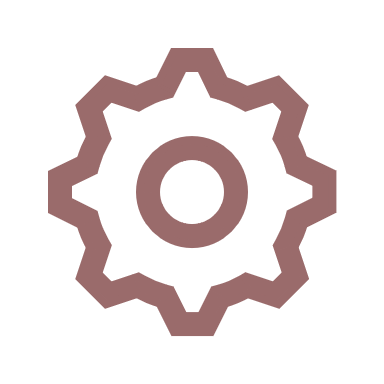 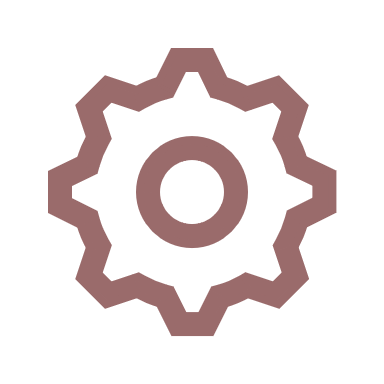 1
1
1
1
1
1
1
Papel y cartón soporte para papel o cartón  fotosensibles, termosensibles o electrosensibles
Los demás tabacos y sucedáneos del tabaco, elaborados; tabaco 
«homogeneizado» o «reconstituido»; extractos y jugos de tabaco
Dispositivos identificables para uso en estomas
Aparatos para corte, seccionamiento eléctrico: disyuntores
Cigarros (puros), cigarritos y cigarrillos
4802.20
2403.91
2402.10
8536.20
3006.91
US$ 2.4 MM
US$ 956.2 MM
US$ 96.3 MM
US$ 667.6 MM
US$ 17.7 MM
Penetración Global
Penetración Global
Penetración Global
Penetración Global
Penetración Global
41.8%
36.2%
37.5%
50.5%
68.7%
PRINCIPAL COMPETIDOR:
PRINCIPAL COMPETIDOR:
PRINCIPAL COMPETIDOR:
PRINCIPAL COMPETIDOR:
PRINCIPAL COMPETIDOR:
Indonesia
Hungría
Nicaragua
Japón
México
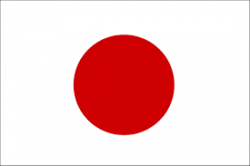 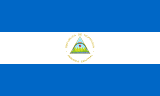 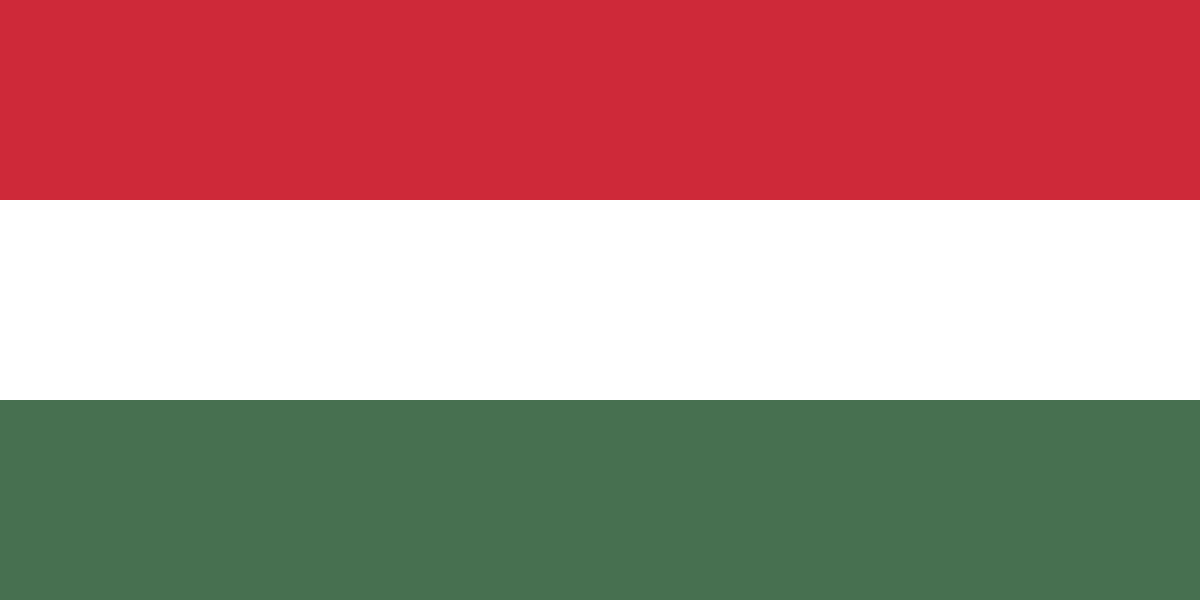 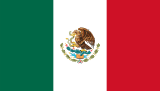 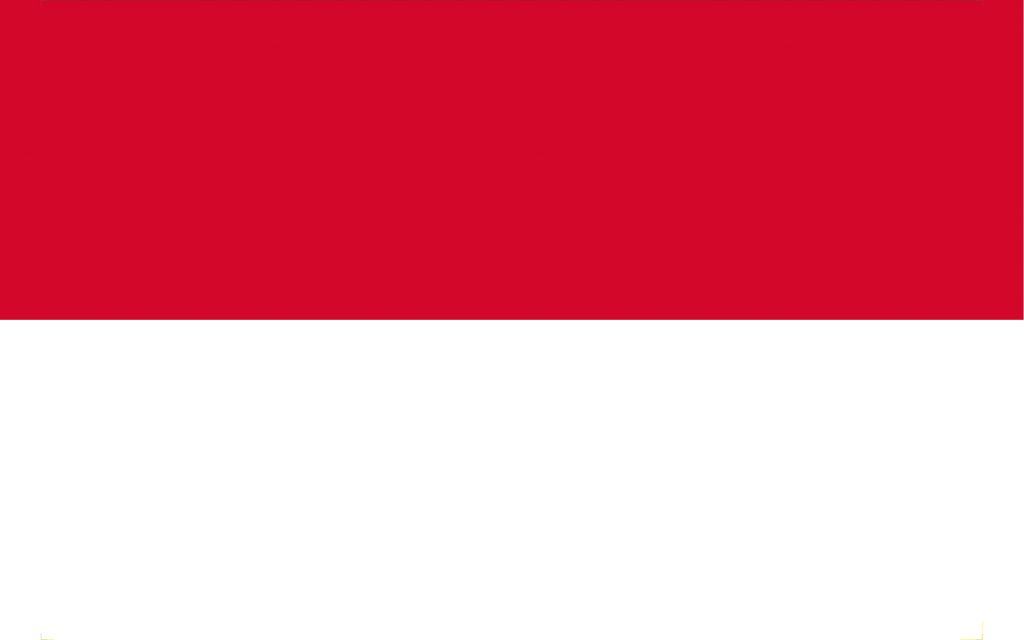 % REGIÓN
% REGIÓN
% REGIÓN
% REGIÓN
% REGIÓN
31%
33%
36.6%
25.5%
21%
Fuente:  Cálculos Analytica con información de COMTRADE
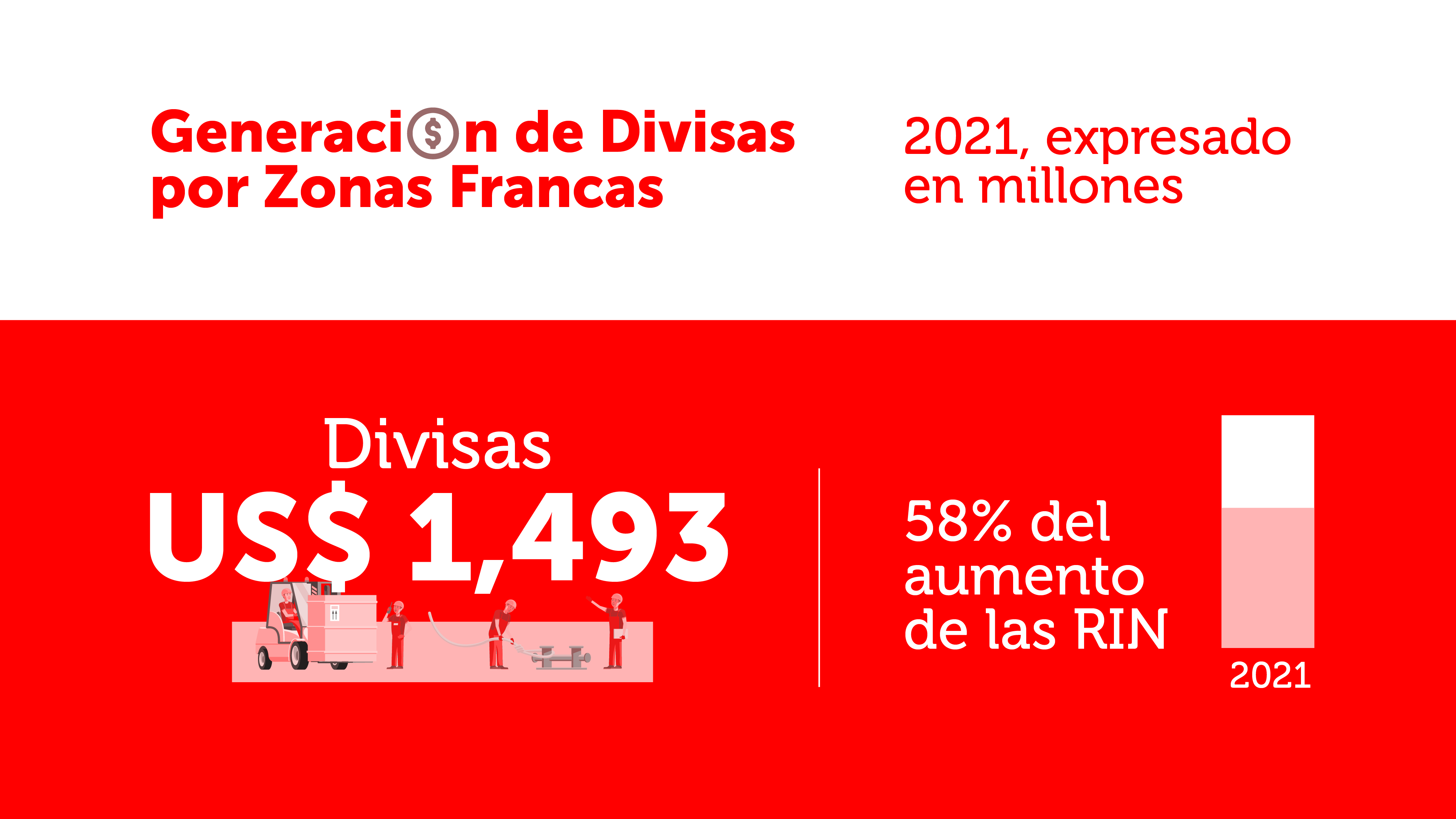 Divisas Netas
Fuente:  Estimaciones de Analytica en base a información de TSS, BCRD, CNZFE
Acumulación Reservas Internacionales Netas
2012 -2021, US$ millones
Las RIN acumuladas en la última década superan los US$9,400 millones. En este stock, las Zonas Francas han jugado un papel protagónico.
Fuente:  BCRD y Cálculos Analytica
02
Midiendo el impacto
Fuente:  TSS, BCRD, CNZFE, DGII
VALOR AGREGADO DE LAS ZONAS FRANCAS
2021, expresado en millones
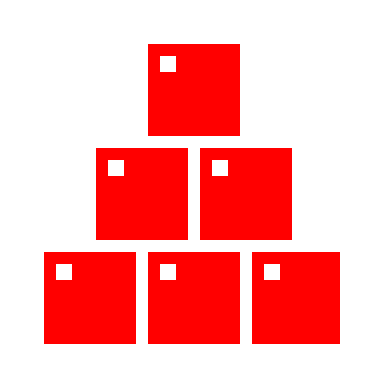 US$ 9,129 
producción total
+
US$ 5,699
Consumo intermedio
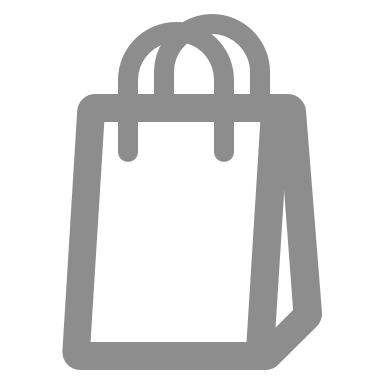 -
Participación
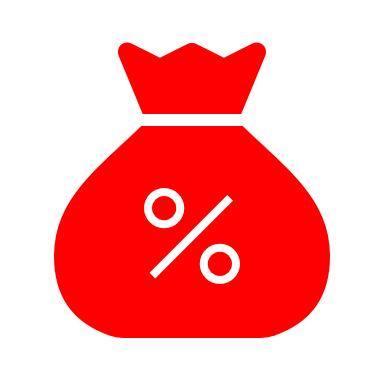 US$ 3,430
valor agregado
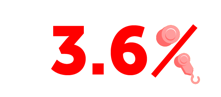 de
=
del PIB
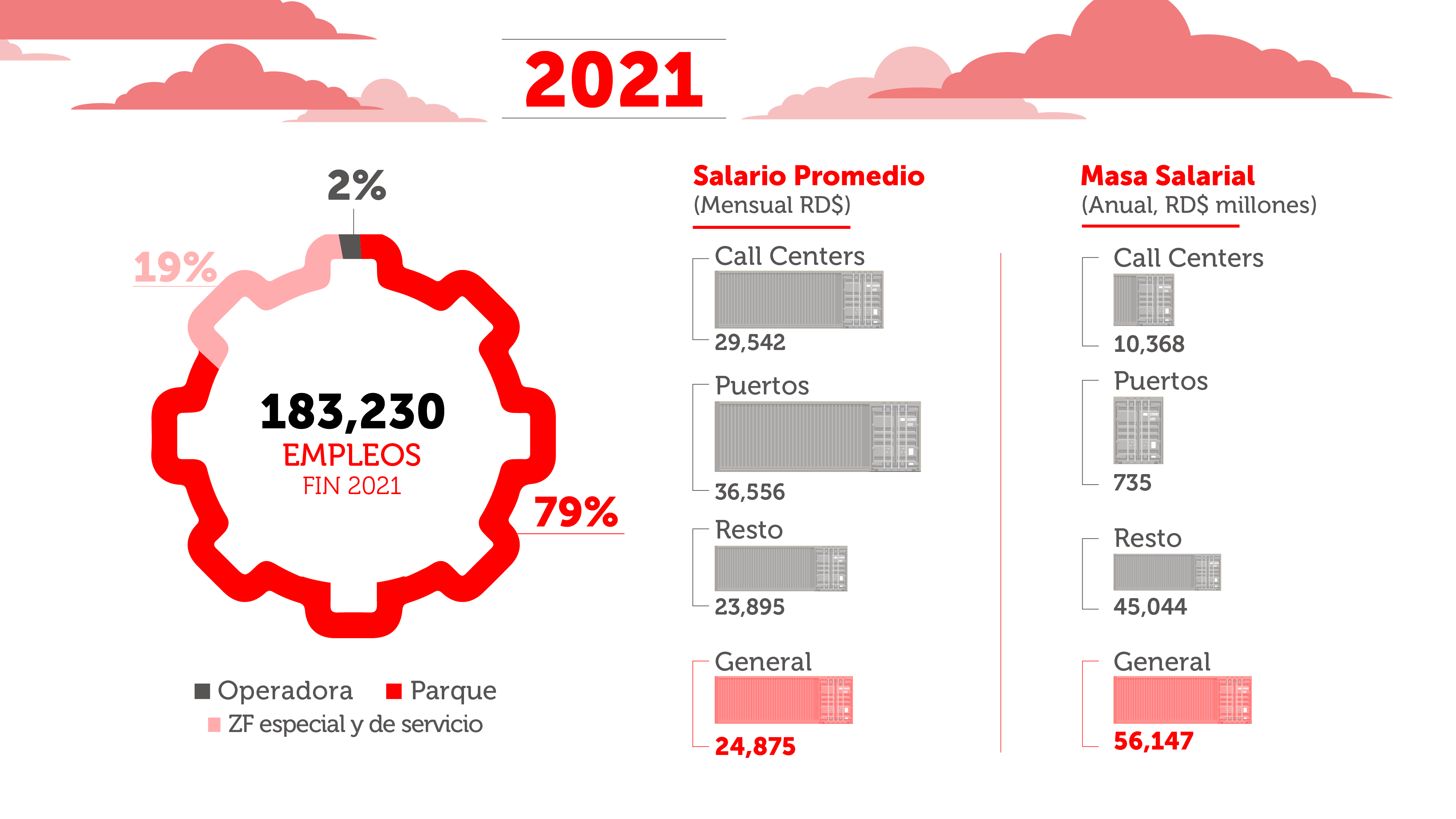 Fuente:  con datos del CNZFE y estimaciones Analytica
EMPLEO 2018 - 2021
Cierre de año
Esto se refleja en el incremento de la participación del sector en empleo formal total de la economía.
ZONAS FRANCAS
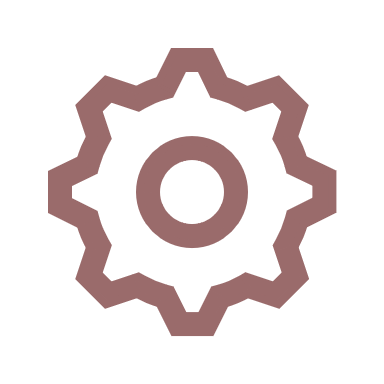 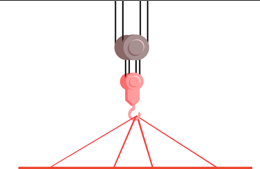 7.8%
2018
2020
2021
2019
2018
RITMO DE RECUPERACIÓN
7.7%
104%
2019
Zonas Francas
94%
8.2%
vs
2020
2021
8.4%
Economía formal
2019
2021
EMPLEO ZONAS FRANCAS
COMO PORCENTAJE DEL EMPLEO FORMAL PRIVADO
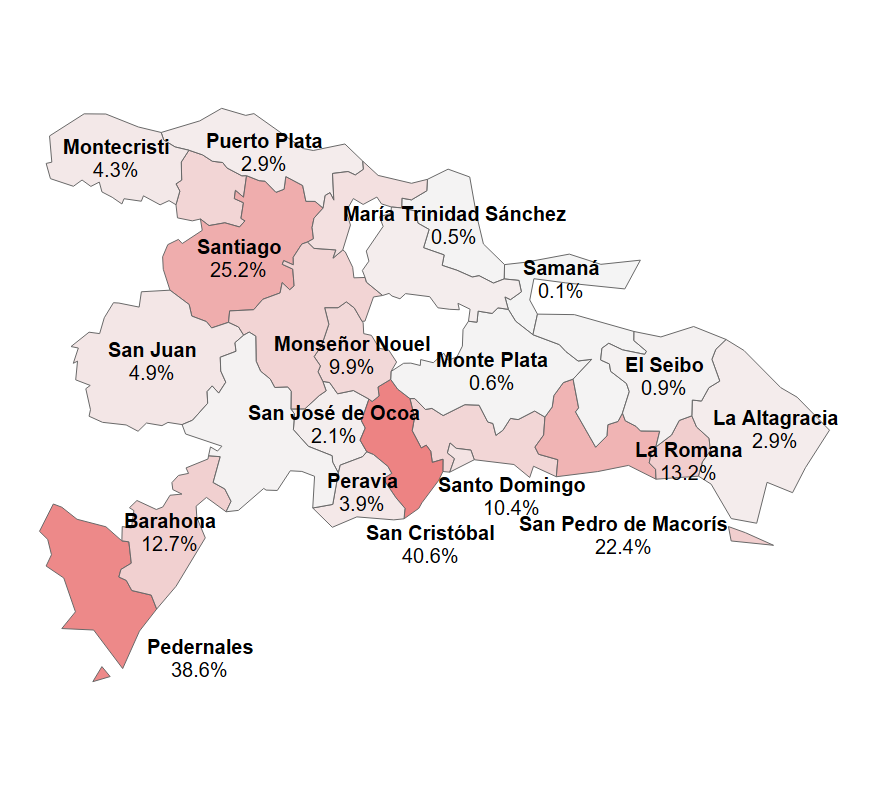 Las Zonas Francas concentran alrededor del 40% del empleo formal privado de provincias como San Cristóbal y Pedernales.
Principales concentraciones del empleo femenino de ZF
Remuneración promedio
RD$ mensuales
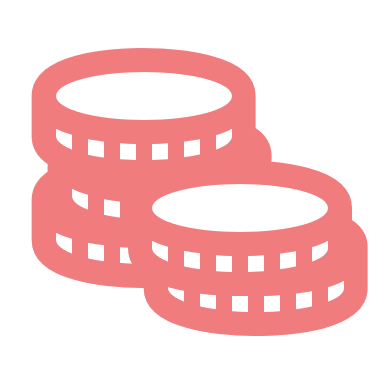 SALARIO SOBRE PIB
29%
25%
2021
2012
Aproximadamente
3 de cada 10 pesos 
producidos por las ZF son pagados en salarios
Empleo de ZF  equivalía al 79% del empleo del sector privado formal
En 2018 se igualaron los salarios promedio
En 2021 el salario promedio de ZF  equivalía al 109% del salario del sector privado formal
*Para el sector privado formal se utiliza el dato de salario promedio de diciembre. 
El dato del 2021 fue tomado del mes de octubre, por disponibilidad de la información.
LOS HOGARES DE LOS TRABAJADORES DE ZF
156,527
Hogares de trabajadores en ZF
600,044
Población total impactada
Participación del salario ZF en ingresos totales del hogar
64%
Peso salario ZF sobre ingreso del hogar
Fuente:  BCRD y Cálculos Analytica
OPORTUNIDADES FUERA DE LAS ZONAS FRANCAS
¿Qué pasa si cierran Zonas Francas?
De 10 empleados de Zonas Francas
En términos de 
probabilidades…
Aproximadamente
5
QUEDARÍAN FUERA DEL MERCADO LABORAL
46.5%
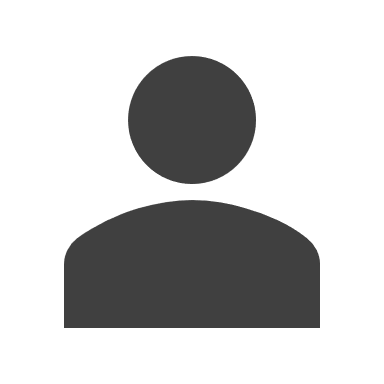 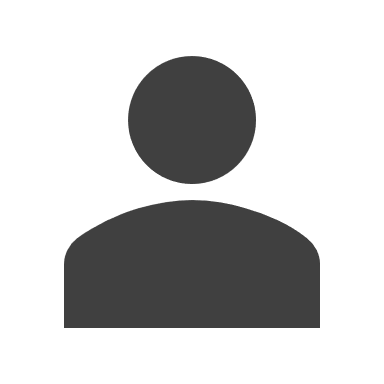 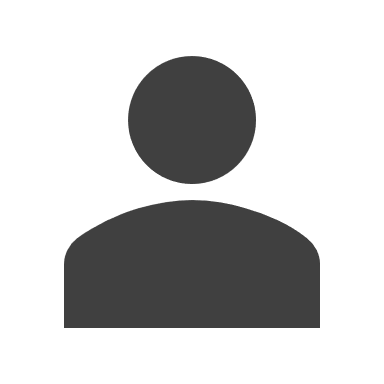 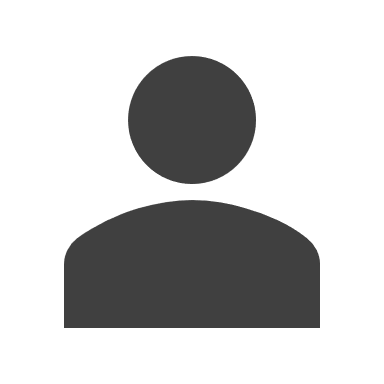 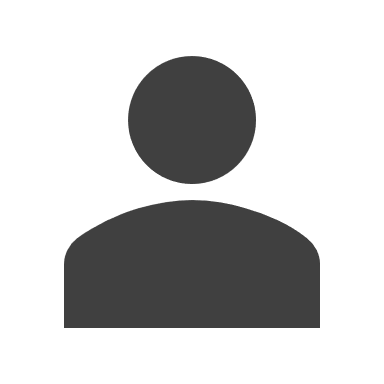 4
PASARÍAN A TRABAJAR EN EL MERCADO INFORMAL
43.5%
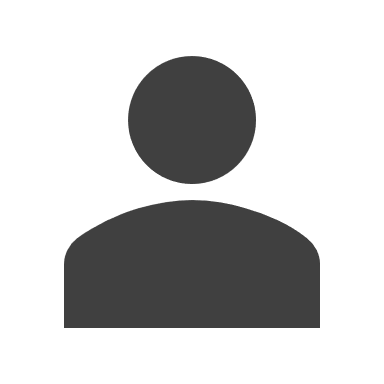 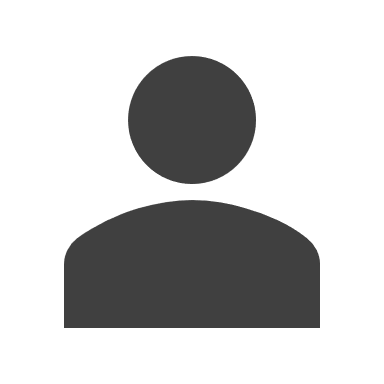 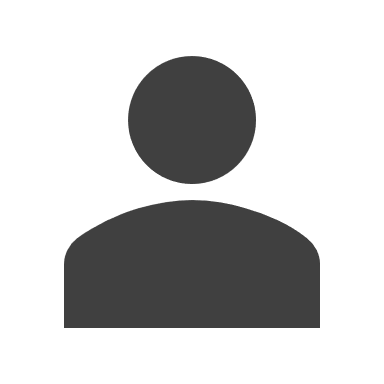 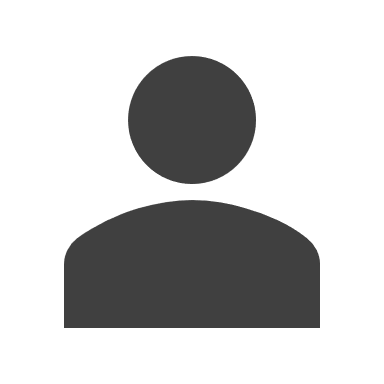 1
PERMANECERÍA EN EL MERCADO FORMAL
10%
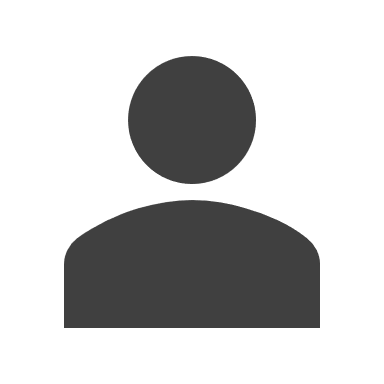 Fuente:  En base a modelo Analytica con atos de la ENCFT
Compras locales
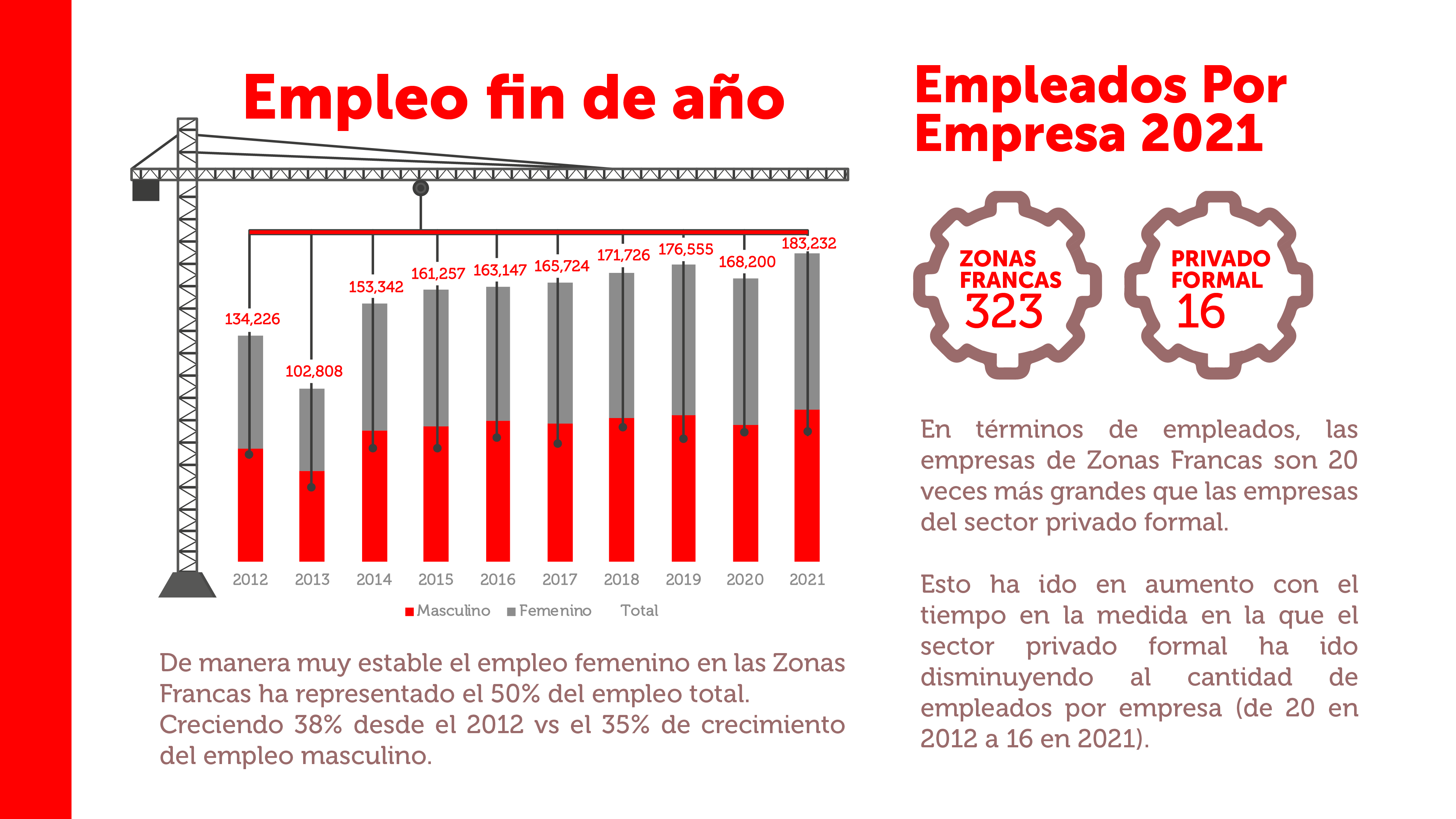 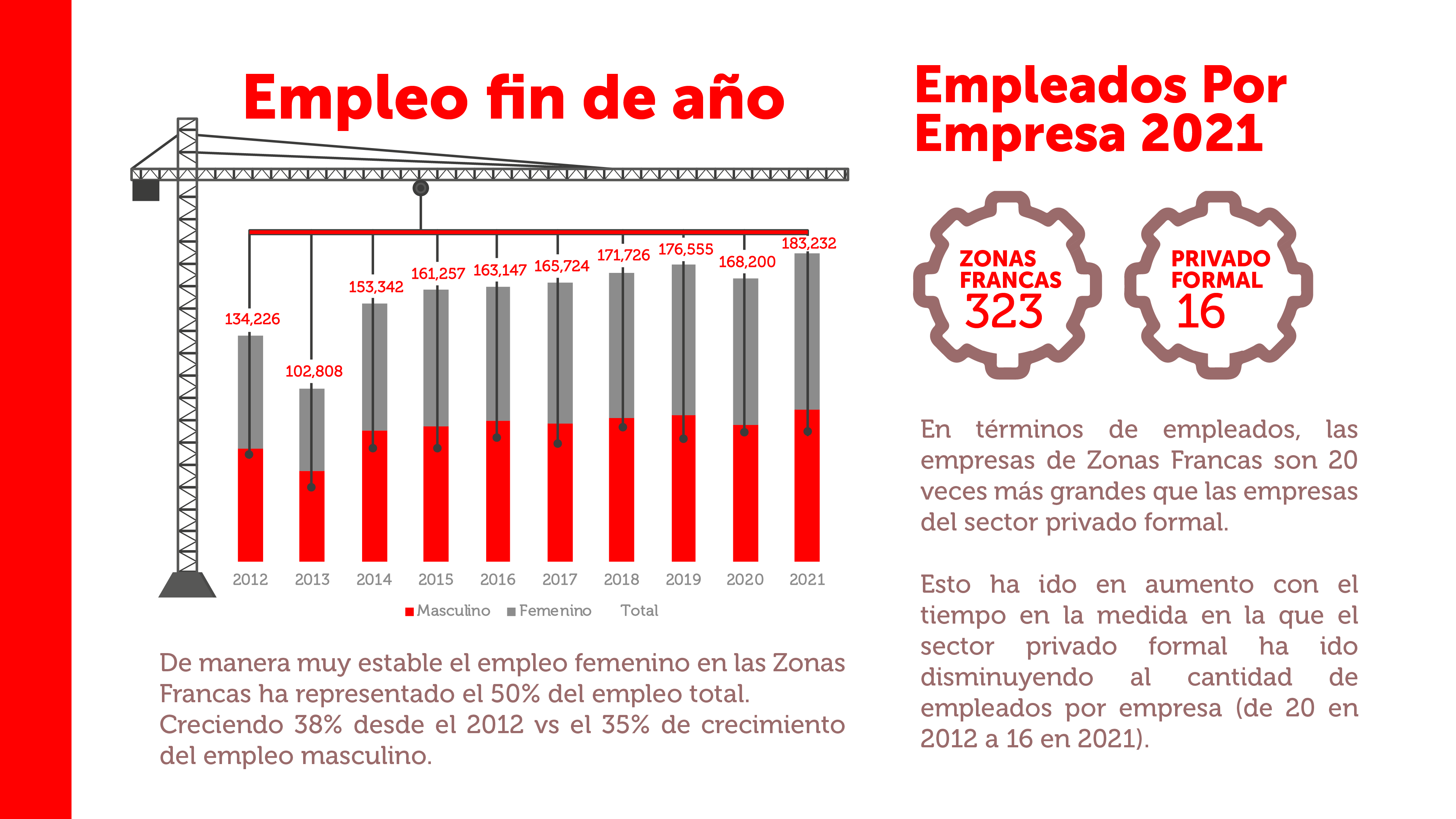 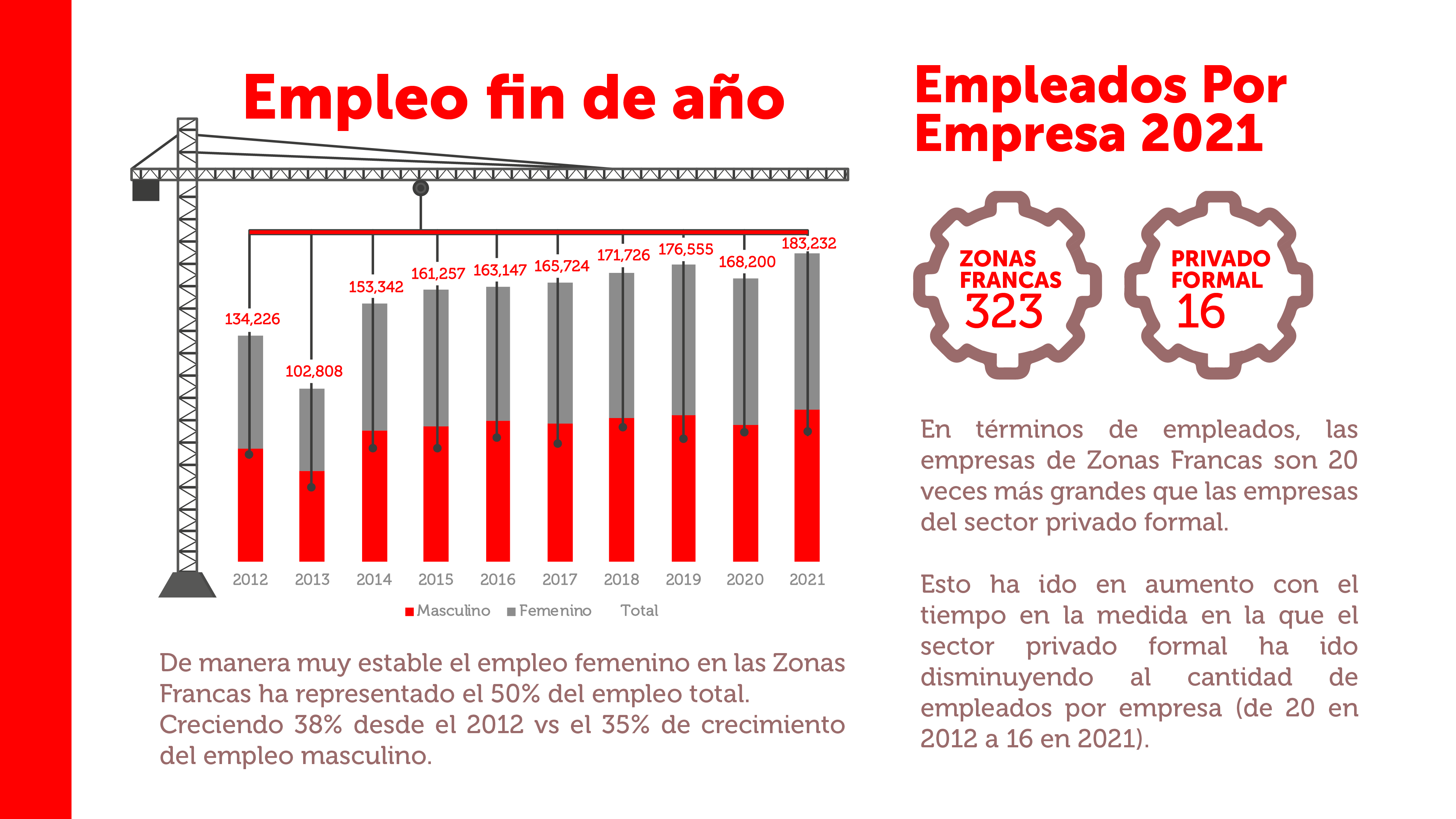 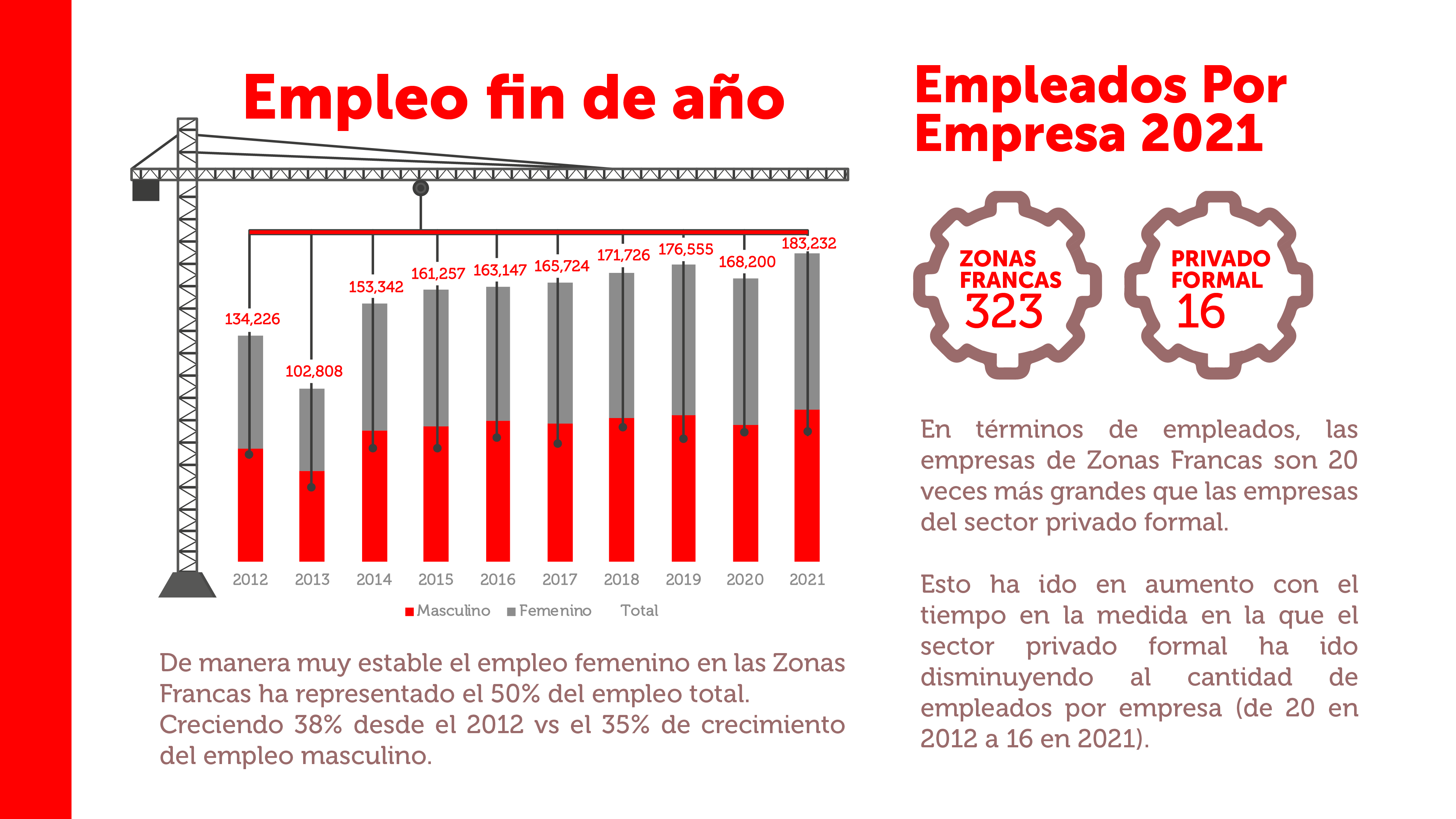 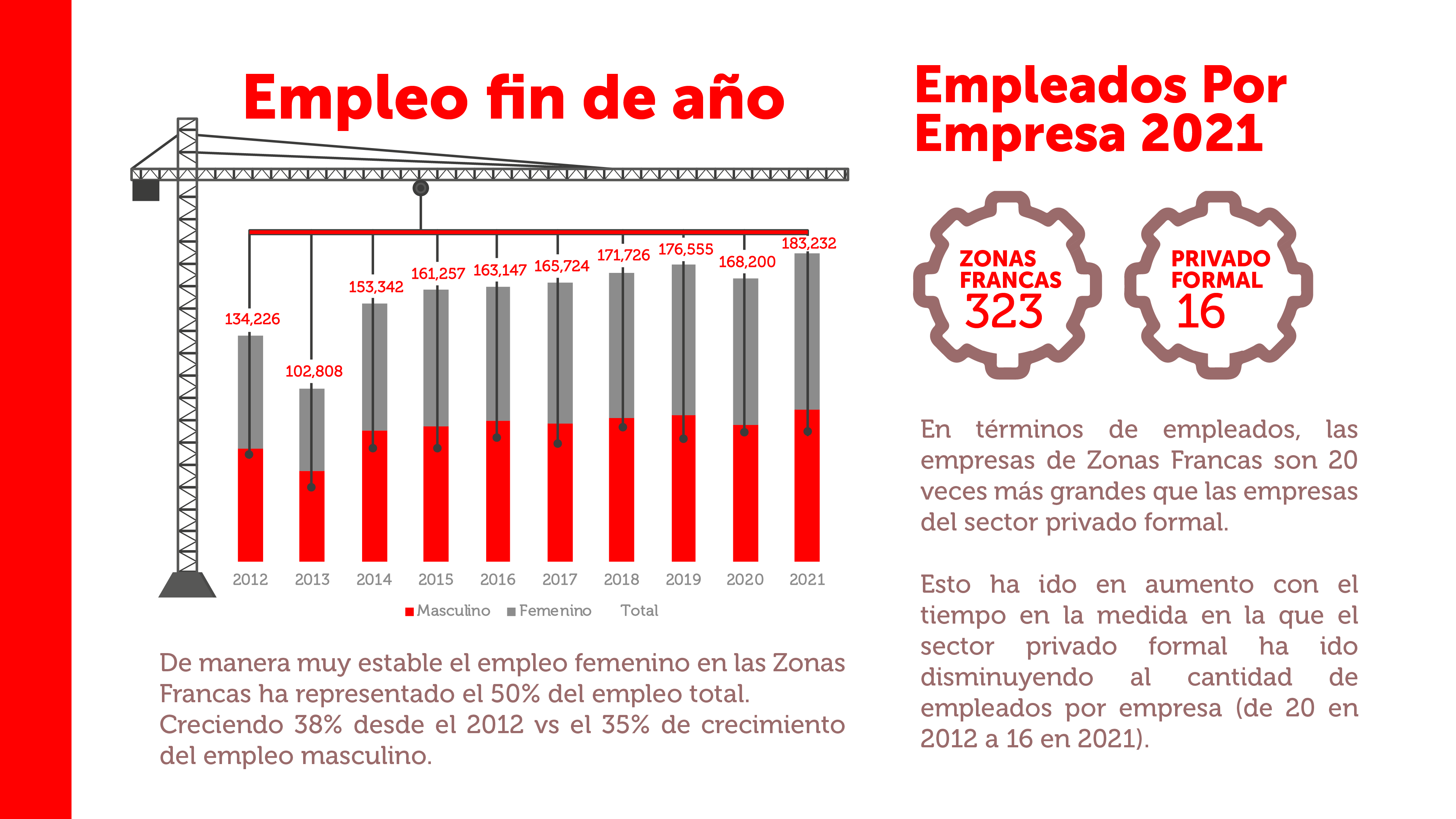 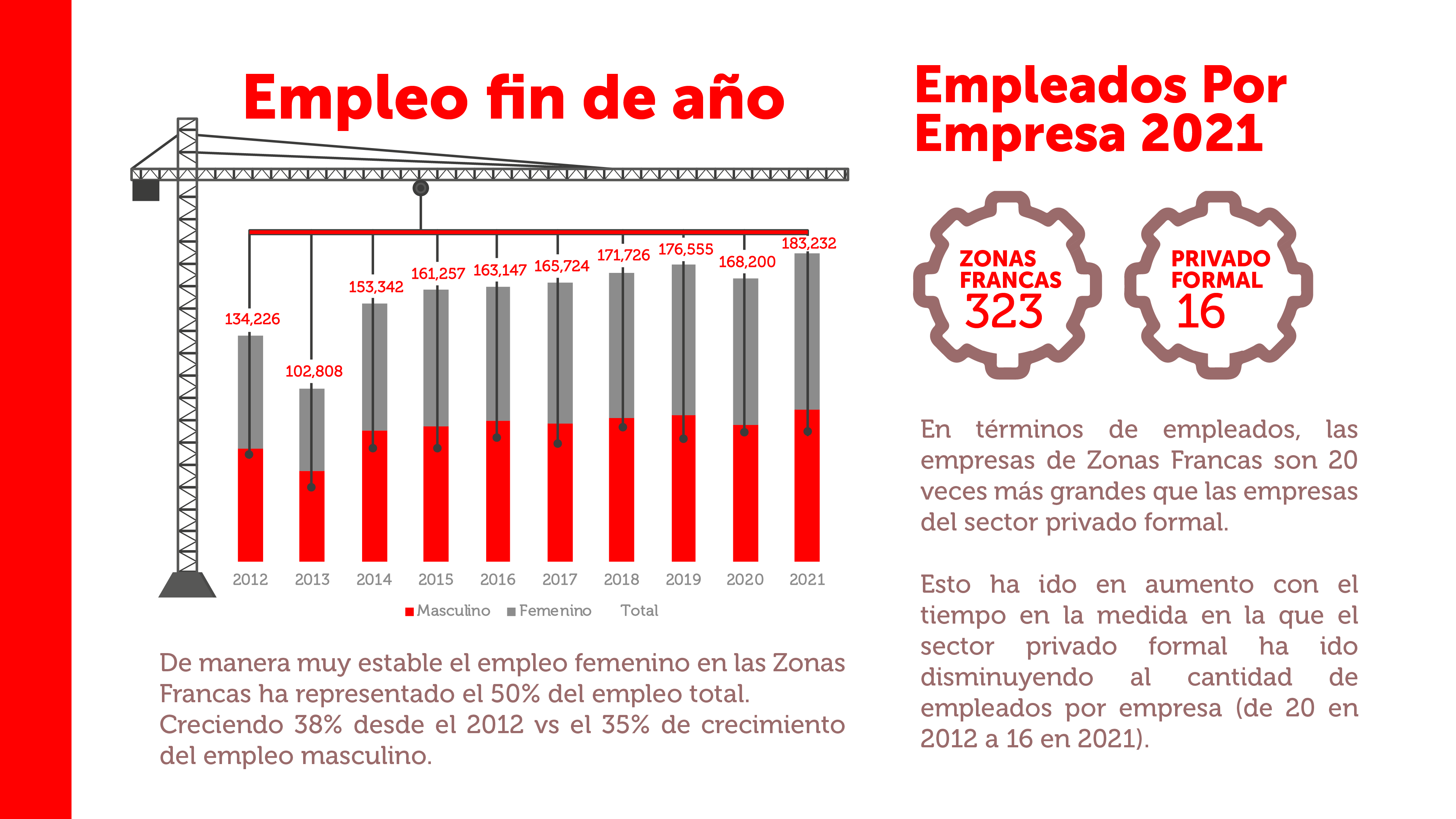 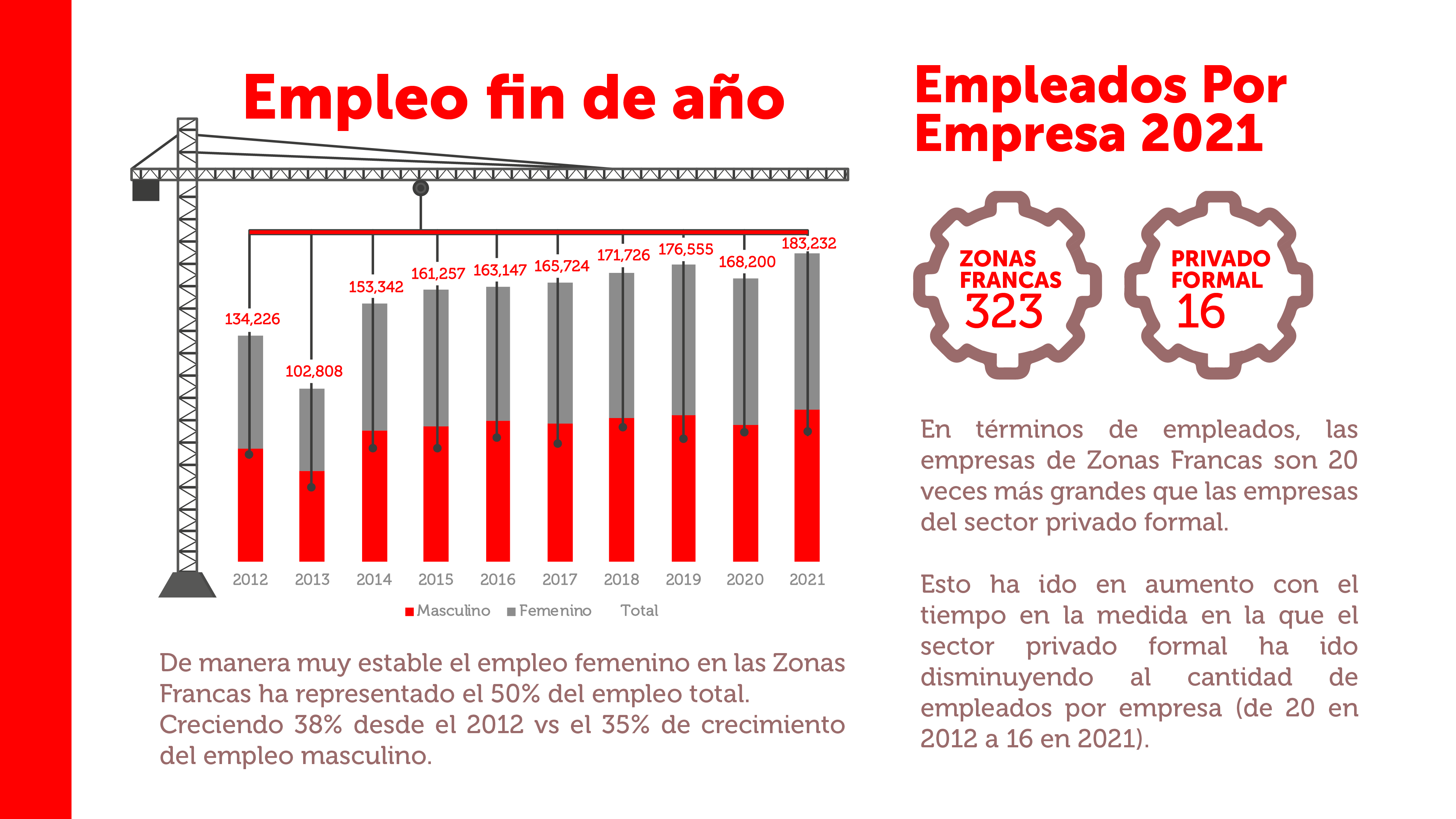 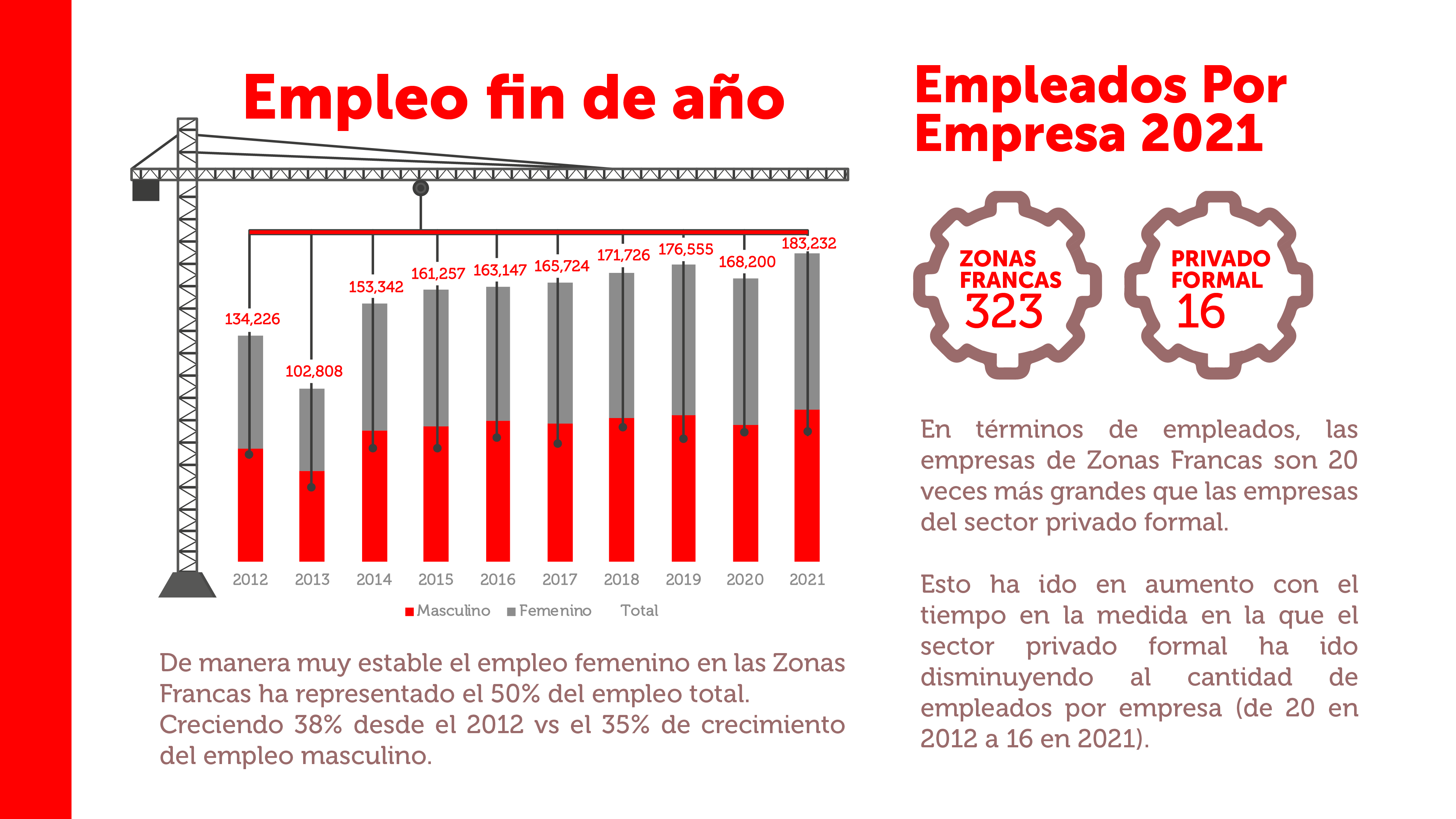 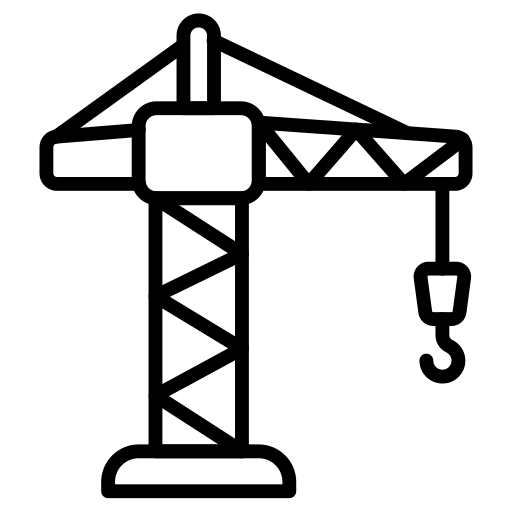 23%
28%
23%
11%
16%
37%
8%
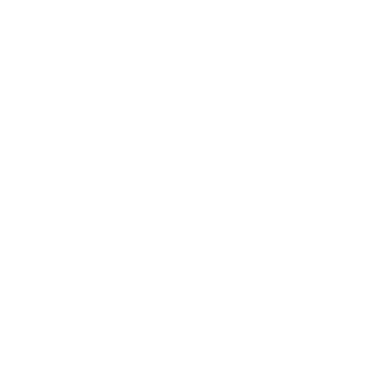 Variación 
interanual
1%
17%
20%
4%
7%
6%
17%
20%
21%
16%
14%
17%
18%
17%
16%
20%
% de exportaciones totales ZF
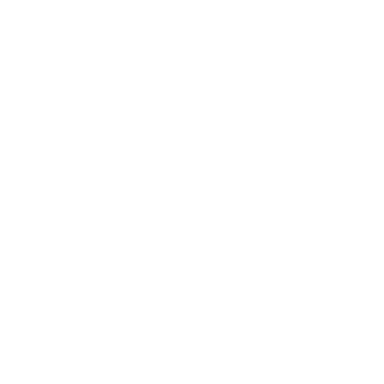 COMPRAS LOCALES
2021, distribución porcentual por sector vendedor
Fuente:  En base a inforamación de DGII y CNZFE
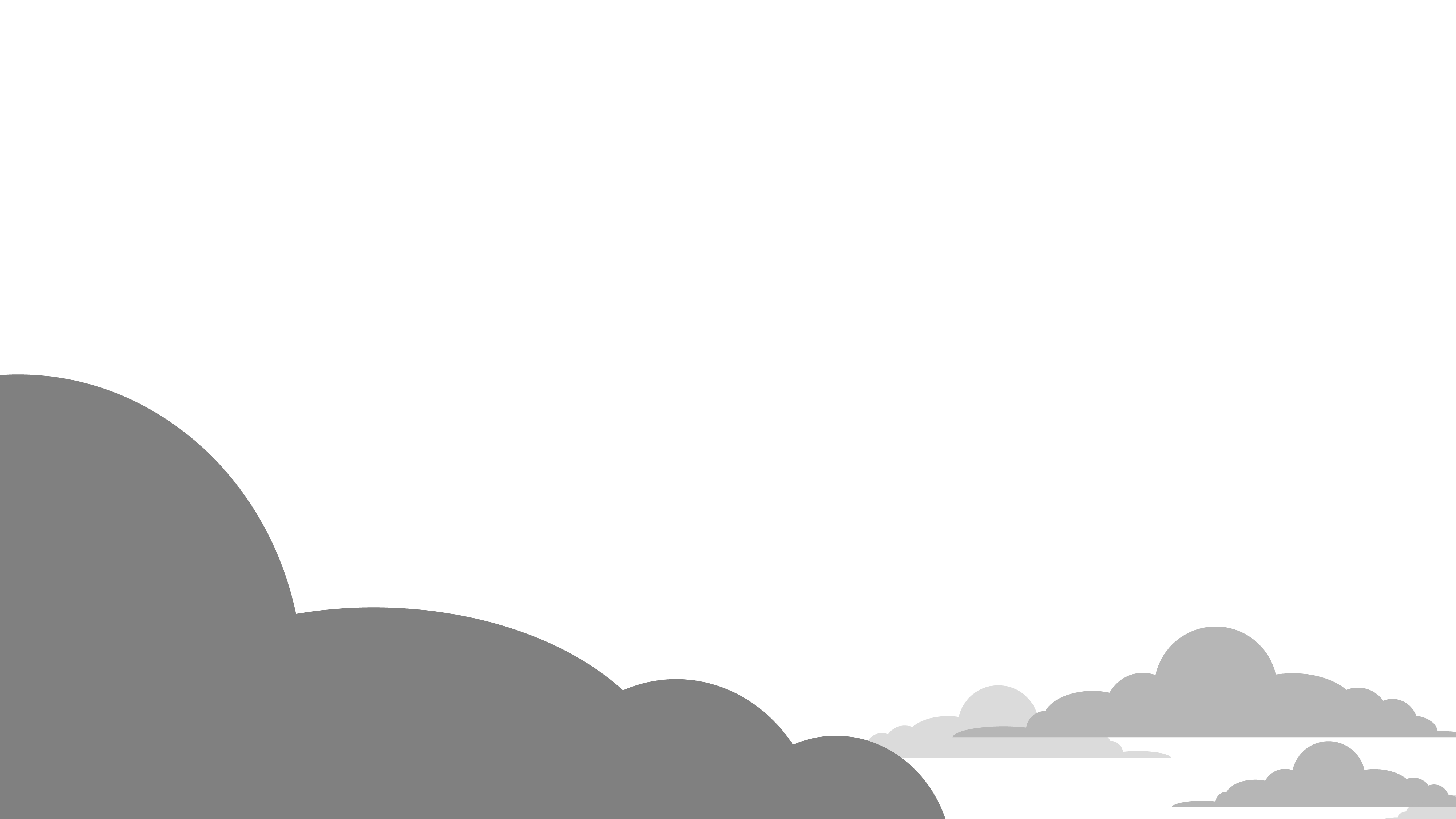 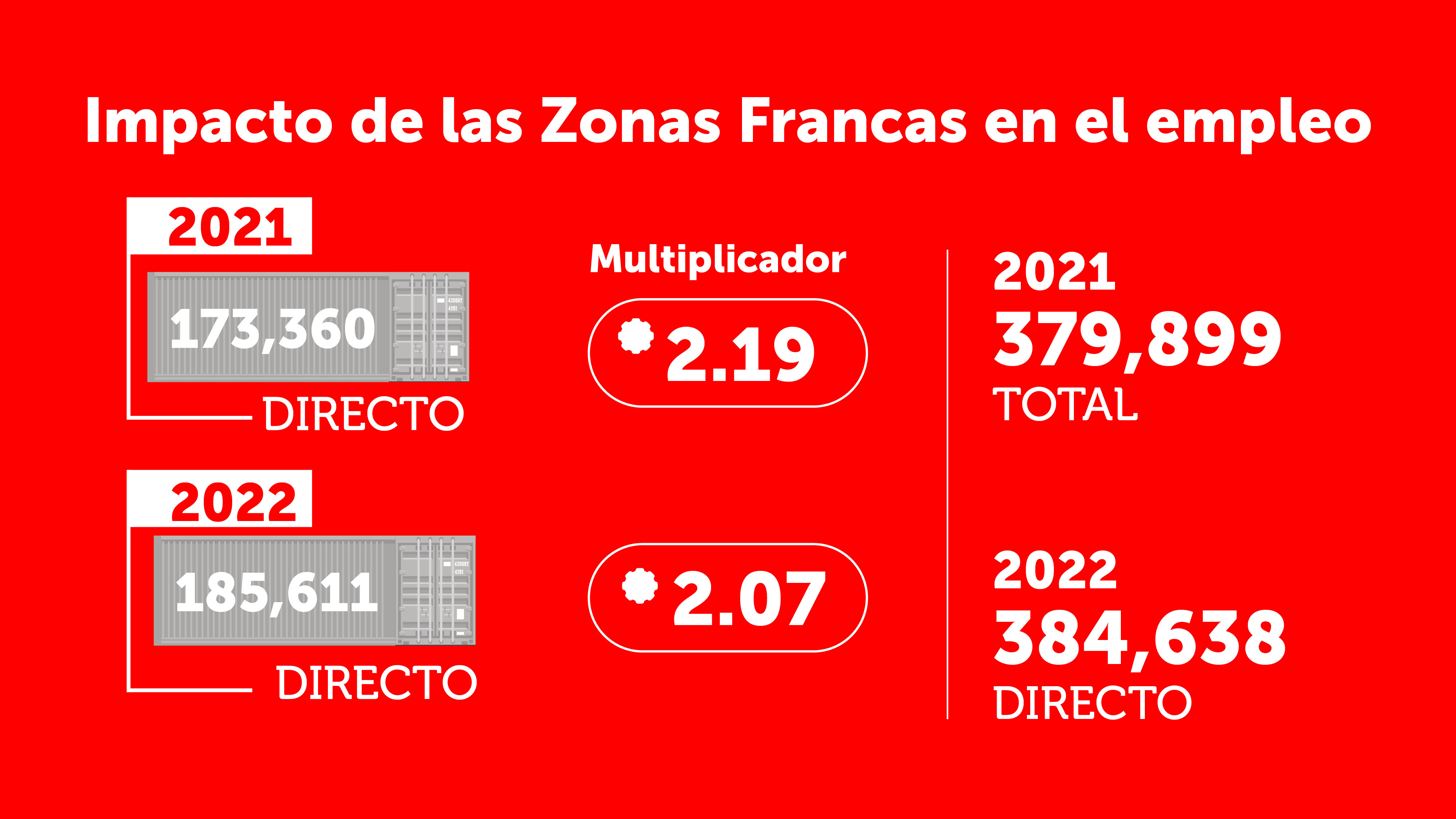 Impacto de las Zonas Francas en el PIB
3.61%
7.6%
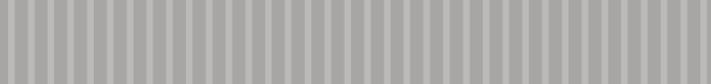 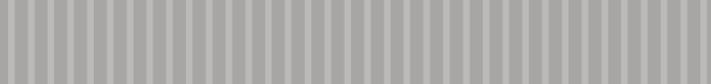 2.08
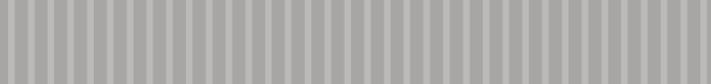 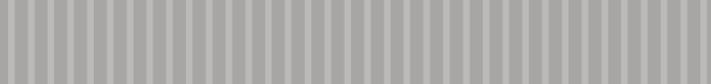 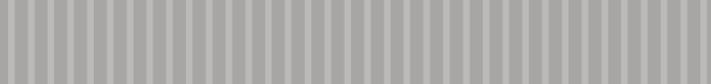 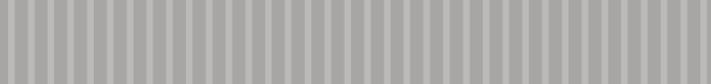 3.63%
1.96
7.1%
TOTAL
IMPACTO TOTAL EN EL PIB
(Según receptor del impacto, en RD$ MM - 2021)
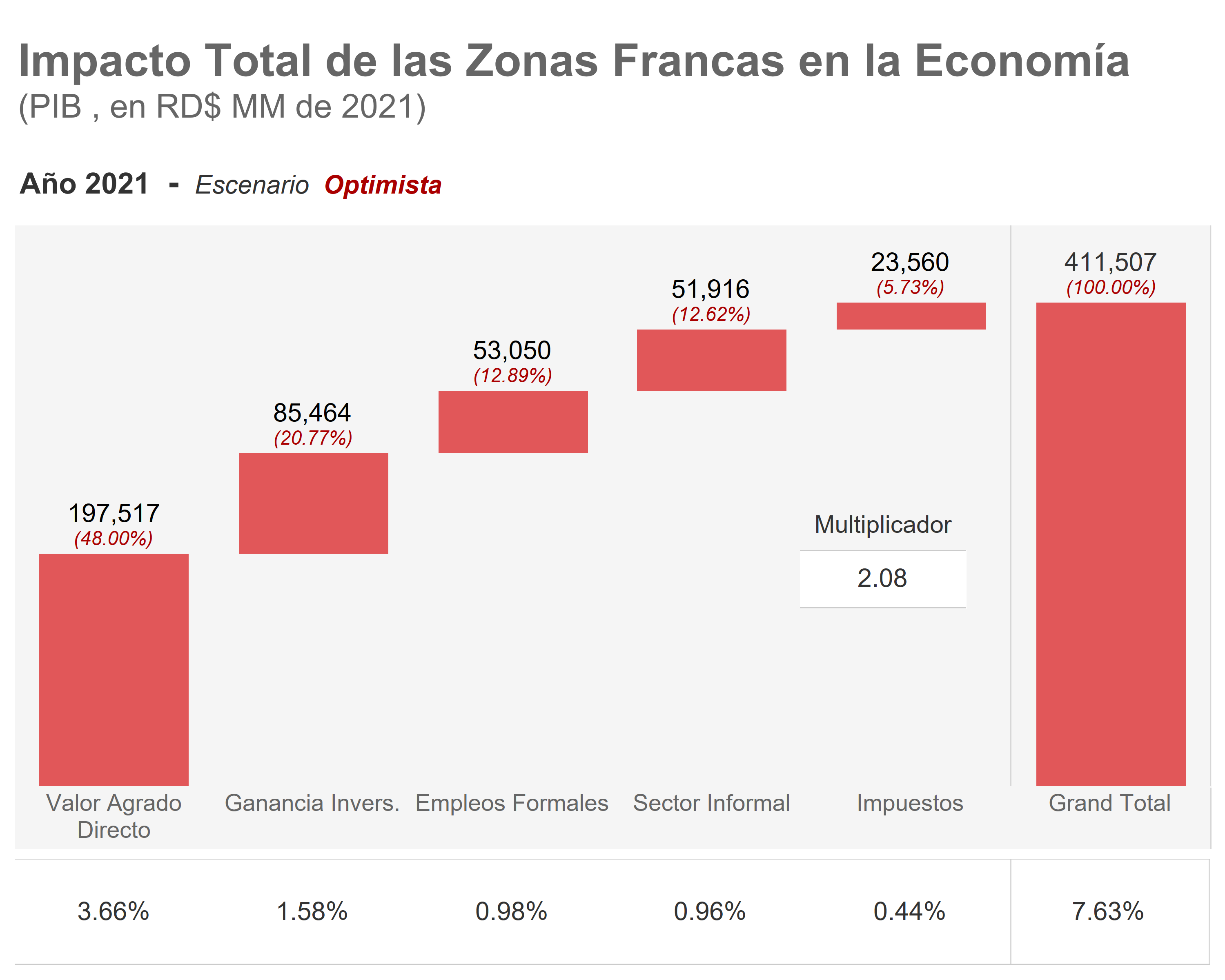 El efecto derrame de las Zonas Francas se distribuye a través de la cadena de valor y de la capacidad de compra de los empleados de toda la cadena .

Mientras el 48% impactó a inversionistas y empleados del sector, 20.7% lo reciben inversionistas de otros sectores, 6% lo recibe el fisco de manera directa e indirecta  y el resto impacta los hogares de otros trabajadores formales e informales.
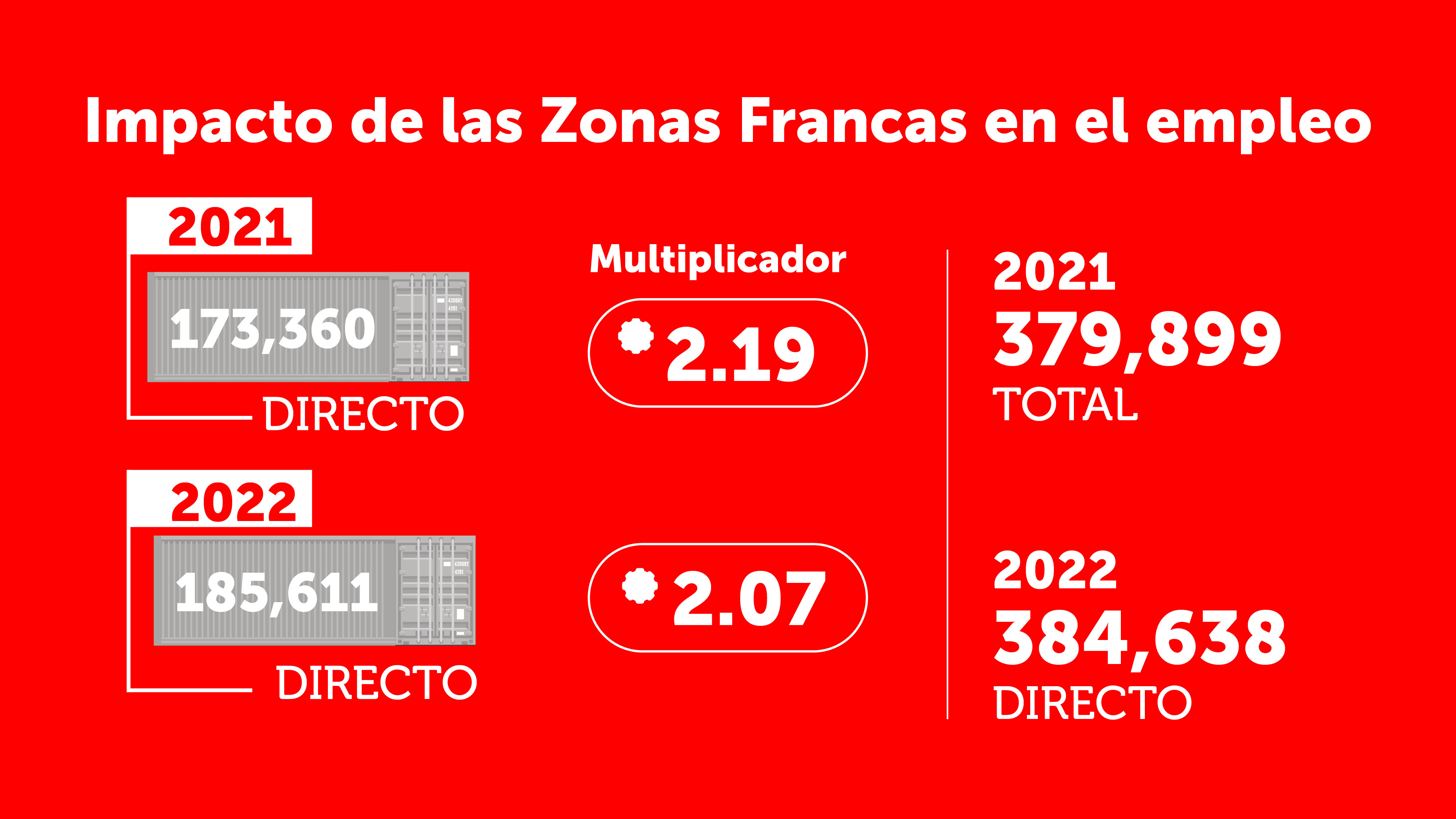 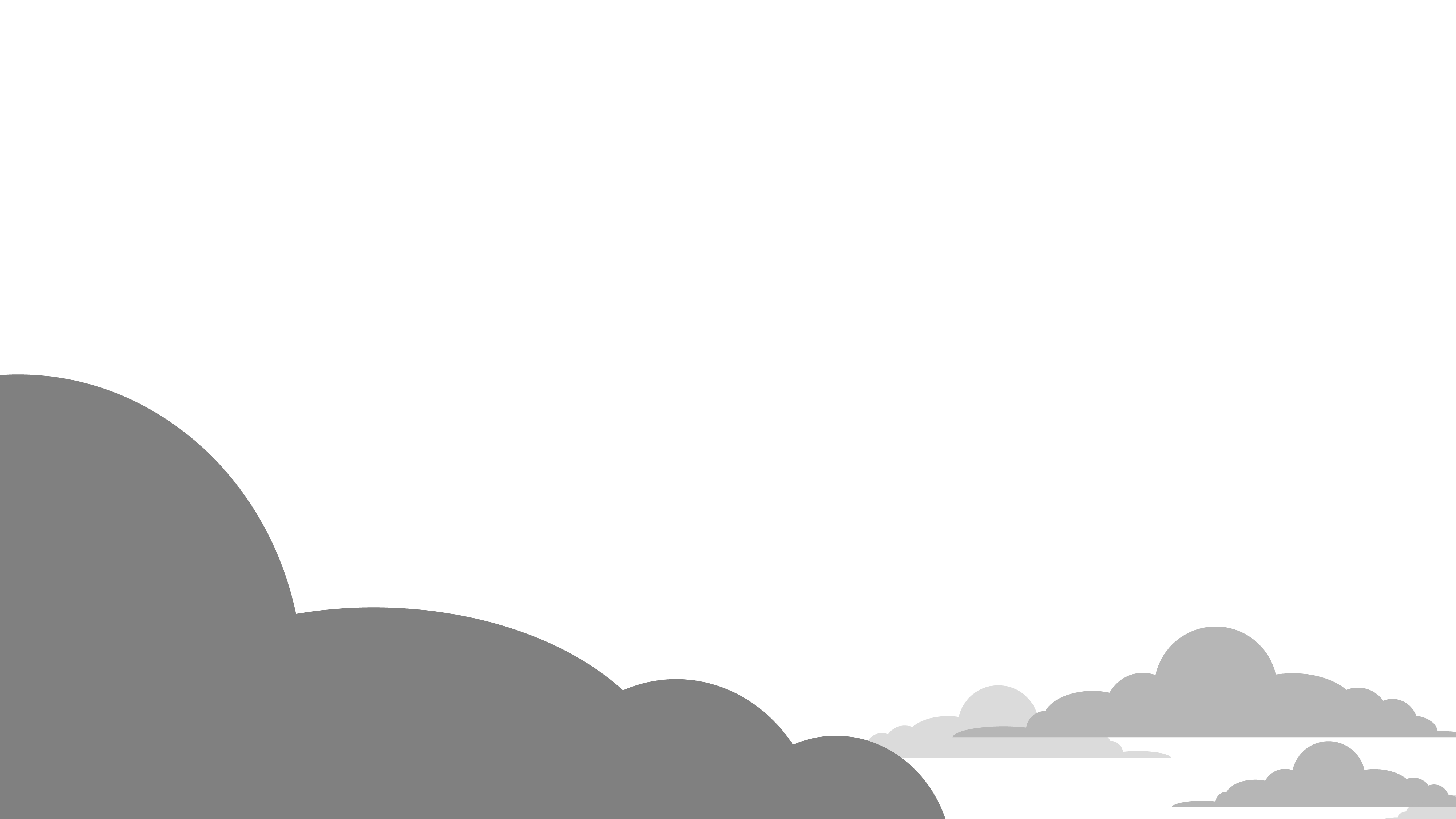 379,898
TOTAL
GASTO TRIBUTARIO
PIB ZF sobre gasto tributario
Durante la última década el valor agregado generado por las Zonas Francas ha superado consistentemente el gasto tributario; esta brecha continúa expandiéndose, pasando de 2.8 veces el gasto tributario en 2012 a 6.91 en 2021.

En otras palabras, al cierre de 2021, por cada RD $1 de gasto tributario destinados al sector, las Zonas Francas generaron RD$ 7 de valor agregado directo. Si se considera toda la cadena de valor el efecto multiplicador es aún mayor: $14 pesos de valor agregado total por cada $1 peso de gasto tributario.
Impacto total sobre gasto tributario
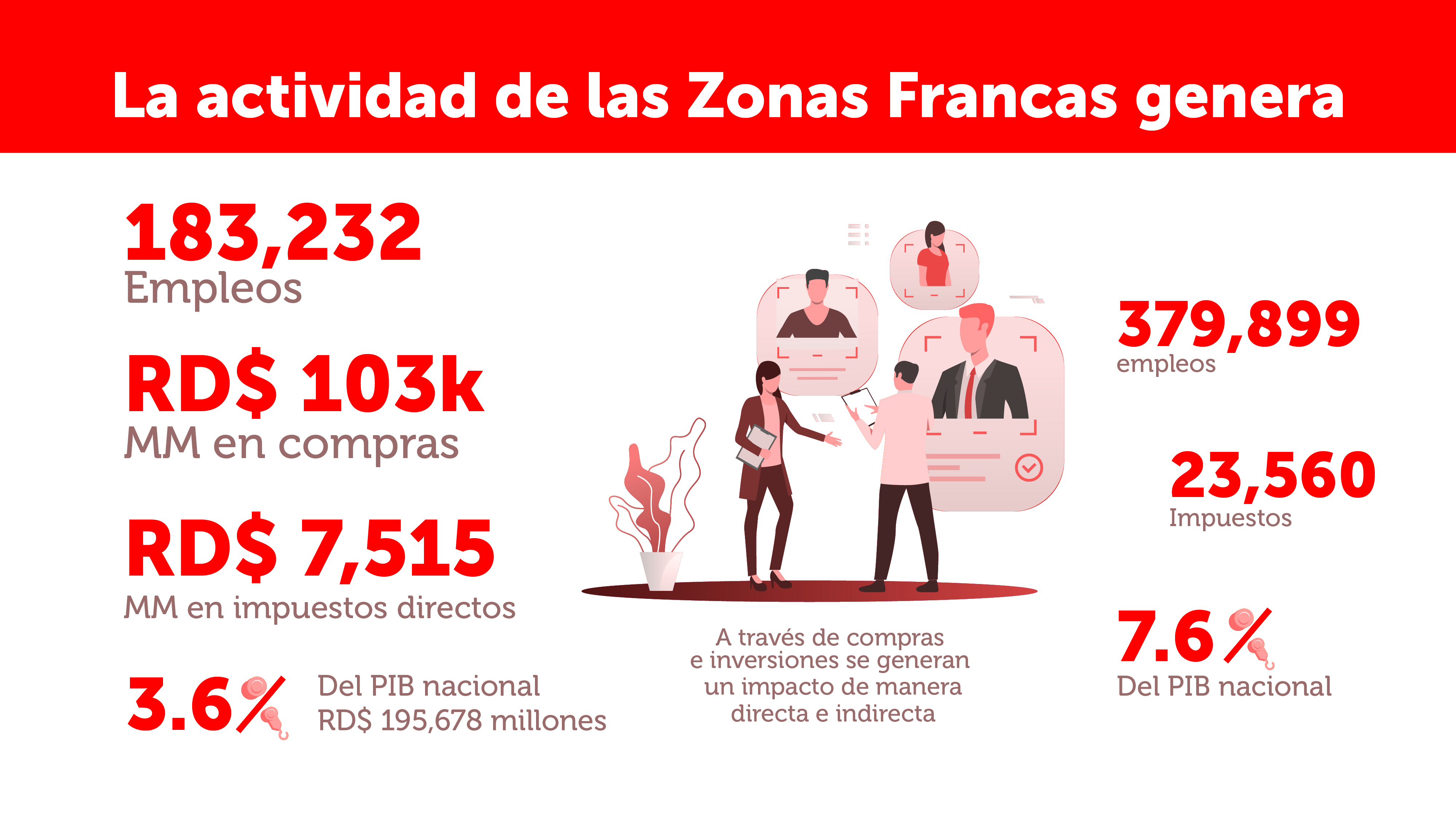 En 2021 la actividad de las Zonas Francas generó…
RD$ 23,560
MM en impuestos totales
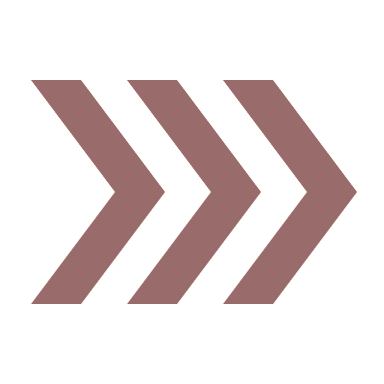 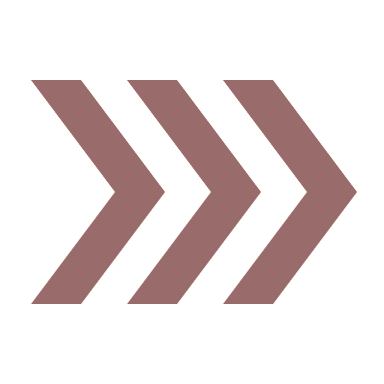 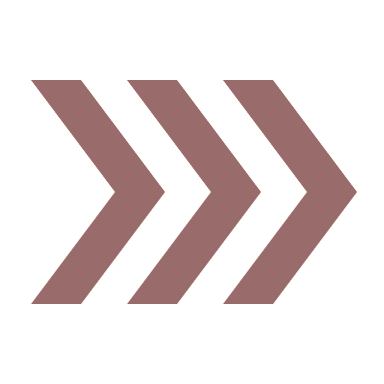 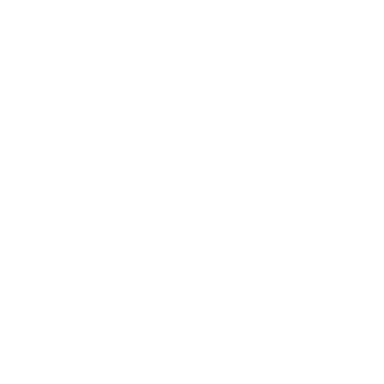 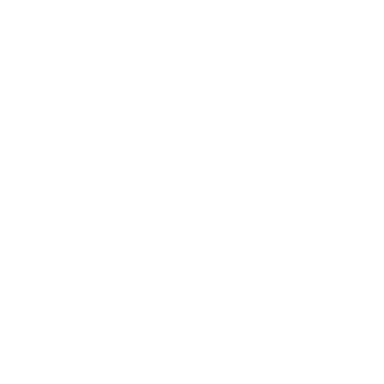 Directo
Total
Efecto multiplicador
Fuente:  Resultados del Modelo de Impacto , Analtyica
03
MIRANDO
A futuro
Fuente:  CNZFE, Modelo de Impacto realizado por Analytica
¿DÓNDE ESTAMOS?
A junio 2022
Parques
Empresas
Empleo directo
Exportaciones
83
765
190,472
US$ 3,924
De bienes
MM
Vs 79 en dic. 2021
Vs 183,232 en dic. 2021
Vs 734 en dic. 2021
14% más que E-J 2021
PIB ZONAS FRANCAS
CRECIMIENTO INTERANUAL DE 8.6% ENE-JUN
IMPACTO 2022 SI MANTENEMOS TENDENCIA PRIMER SEMESTRE
2022
% PIB
Empleo Promedio
Empleo Total
Exportaciones
7.2%
191,490
403,318
US$ 10,111
Totales
MM
Mult 15X1 Gasto Trib
Mult. 2.11
$1,693 Divisas Neta
PIB ZONAS FRANCAS
CRECIMIENTO PIB 9.3% 2022
EXPORTACIONES TOTALES
Participación en el PIB bajo escenario base
9.5%
2024
9.4%
2023
9.7%
2026
9.6%
2025
EMPLEO TOTAL
Multiplicador del empleo bajo escenario base
2.06
2024
Favorable
2.09
2023
Base
Adverso
Muy adverso
1.99
2026
2.03
2025
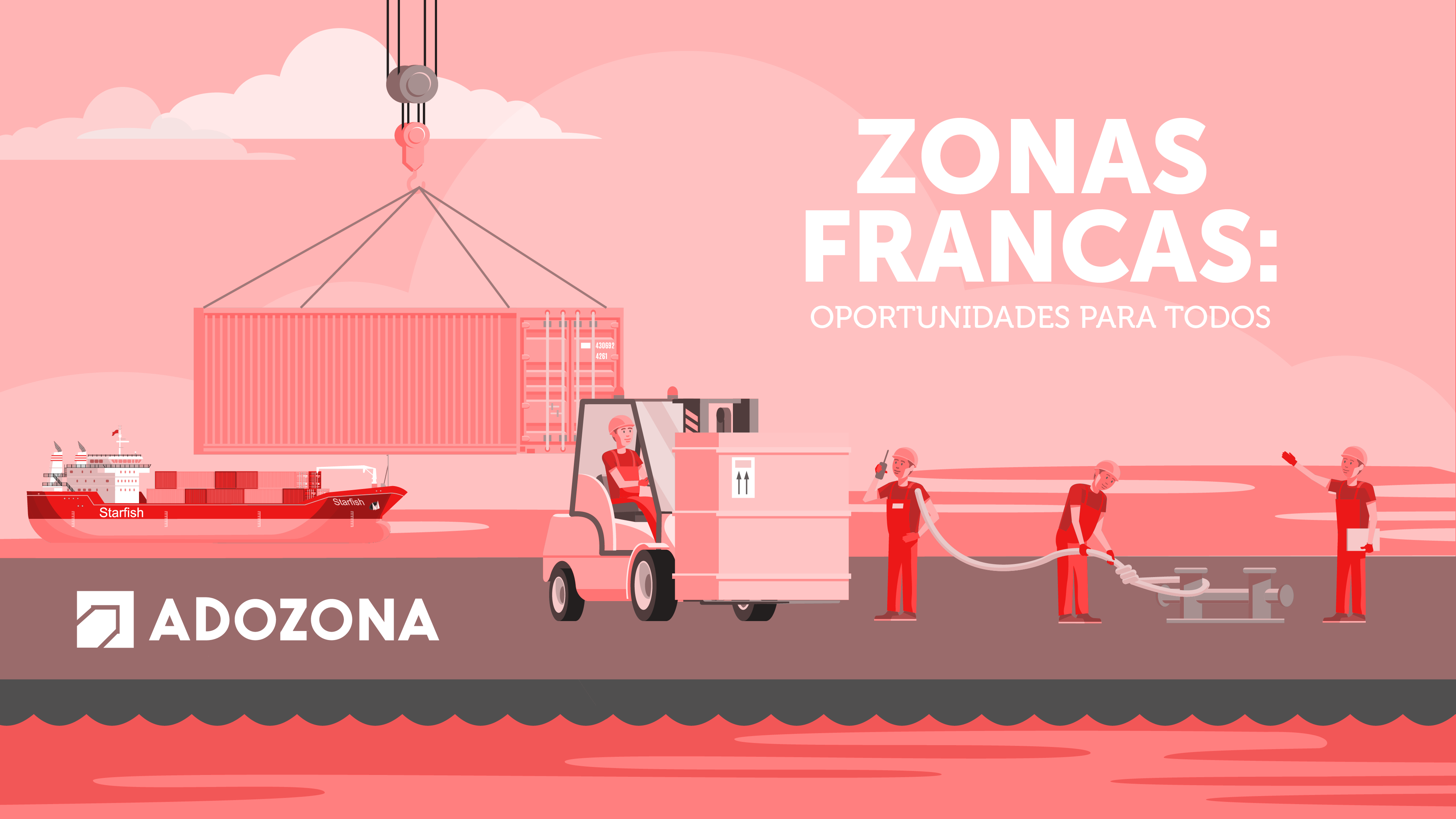 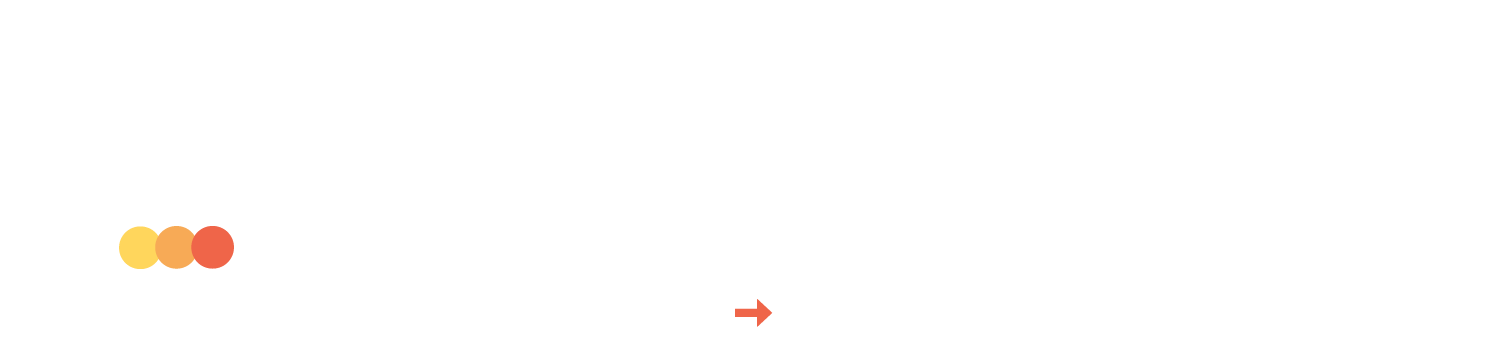 Escenarios Alternos - Multiplicadores
Multiplicador 
del empleo
2.09
1.97
2.06
1.94
1.94
2.03
1.99
1.92
2023
2024
2025
2026
Multiplicador 
del PIB